Mapping for Real-Time Flood Emergency ResponseFrom National … to … Local
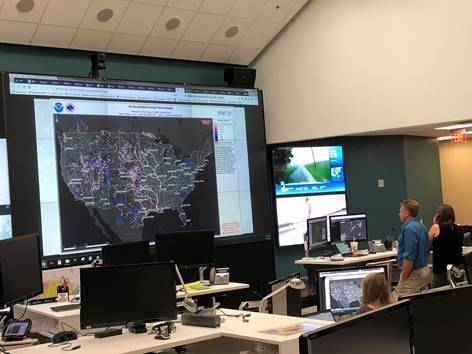 Presented by David R. MaidmentCenter for Water and the EnvironmentUniversity of Texas at Austin


ESRI Water Resources and Hydro Meeting
San Diego, CA
10 July 2022



Acknowledgments: National Water Center, Texas Department of Transportation 
Christine Thies, UT Austin
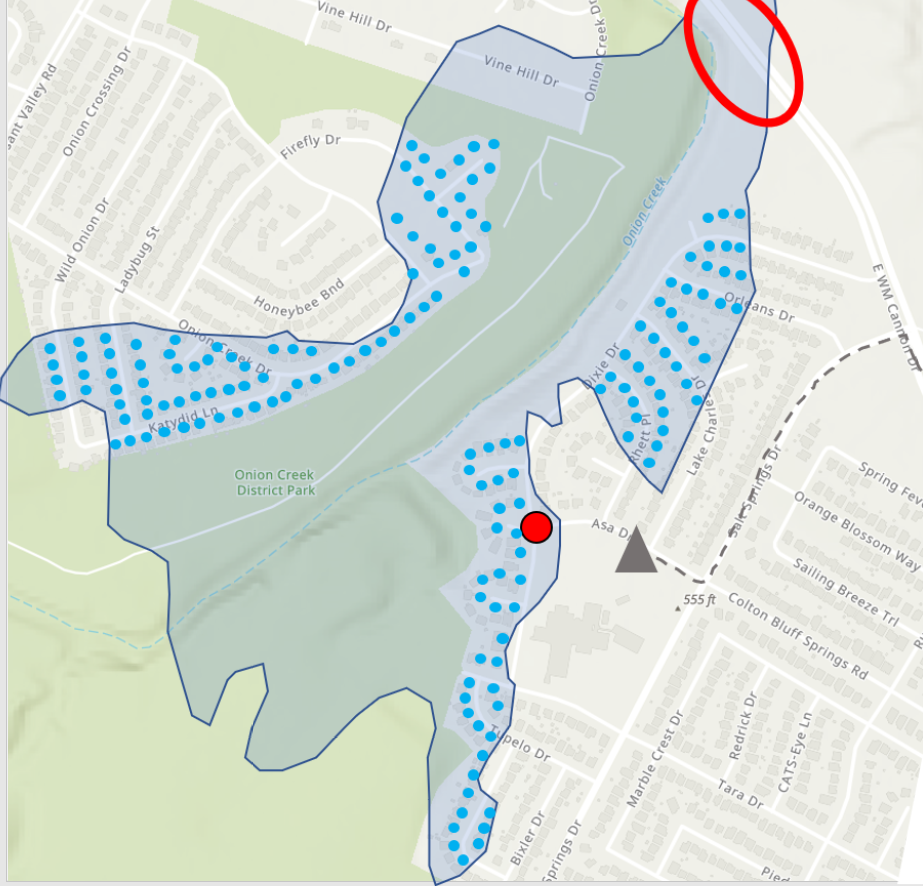 Conversations in 2013  ̶  2014
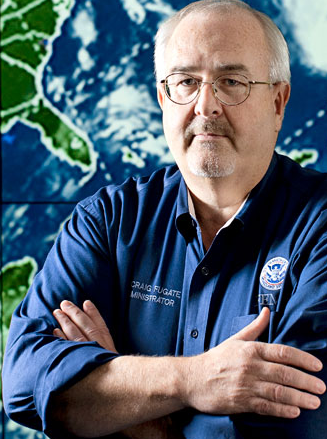 Craig Fugate
FEMA 
Administrator
“We need a national system for flood forecasting
and real-time inundation mapping”
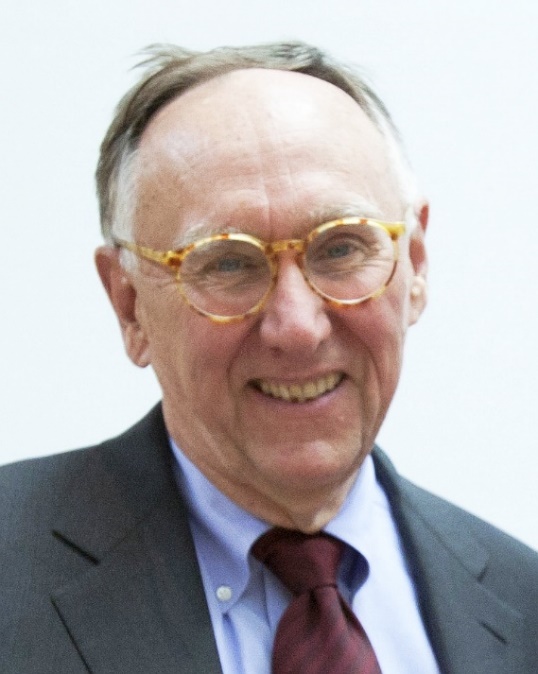 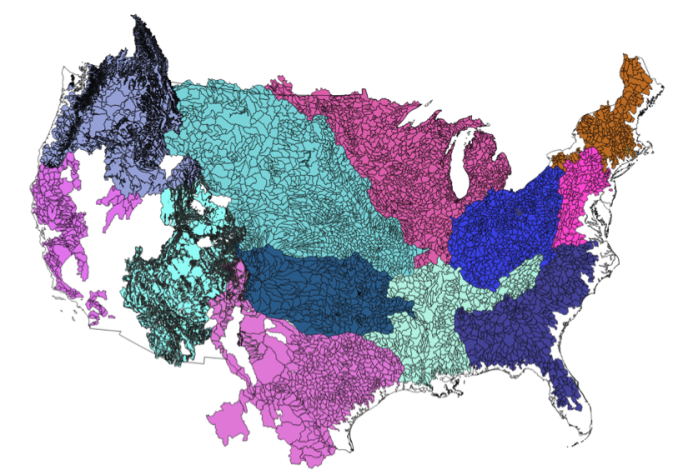 Regional flood forecasting 
for large watersheds
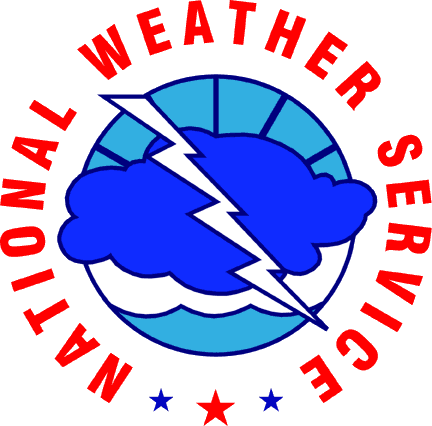 Jack DangermondPresident, ESRI
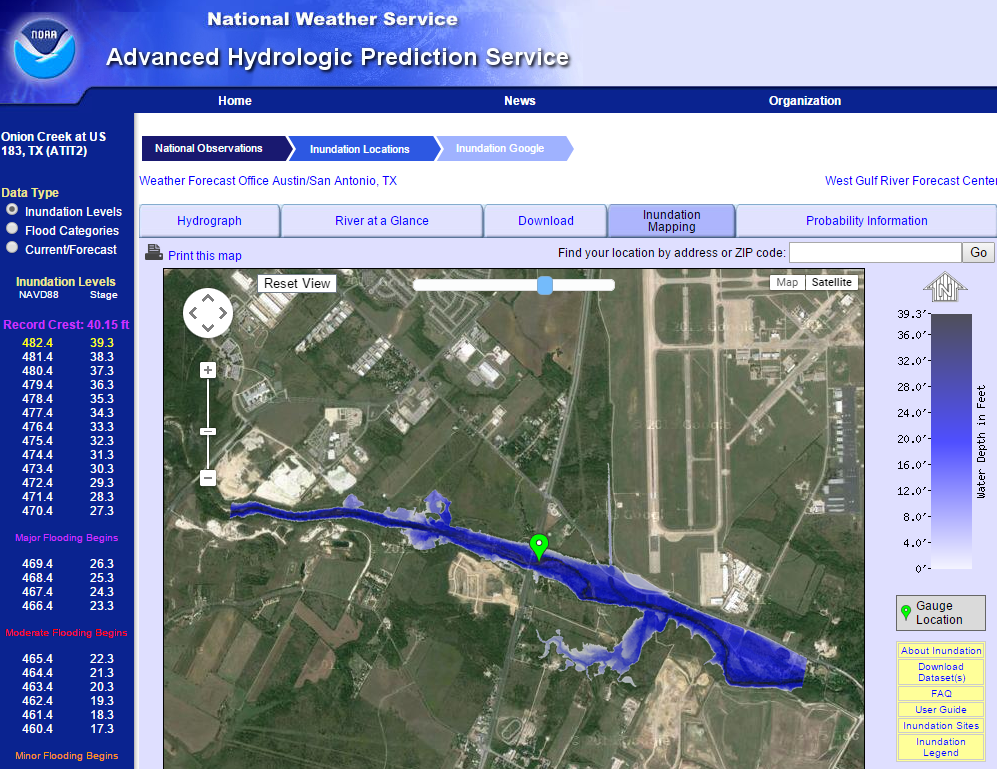 “Can we 
do better?”
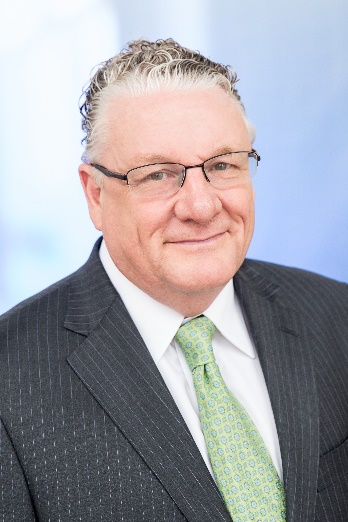 Flood Inundation mapping 
at some forecast points
“Yes, Jack, 
but not yet”
National Flood Forecasting
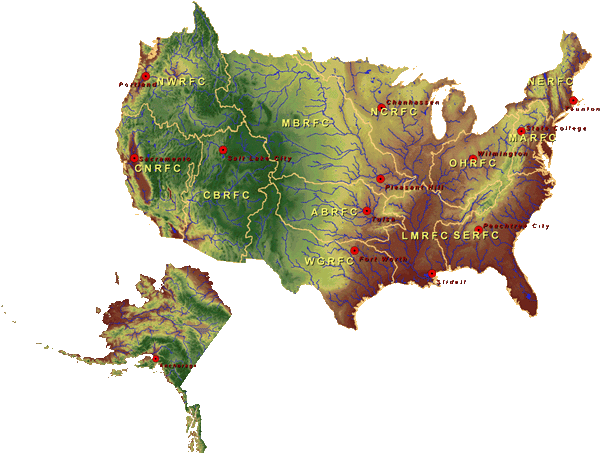 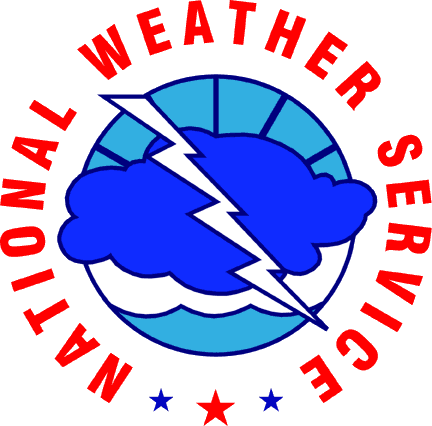 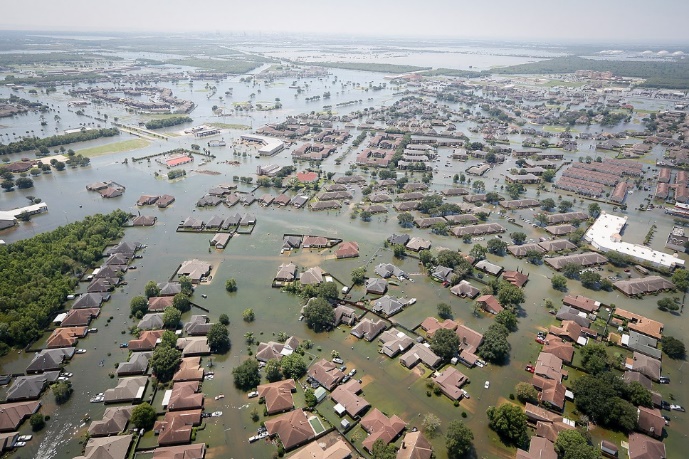 National Water Center
Established in 2014 in Tuscaloosa, AL
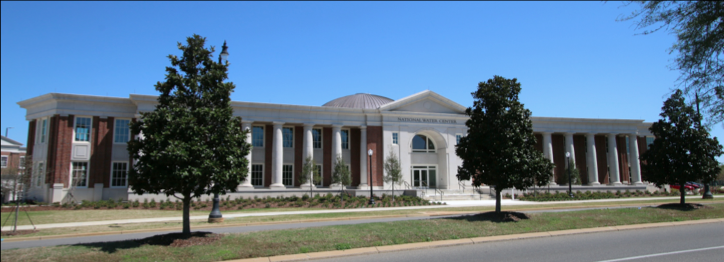 National Water Model
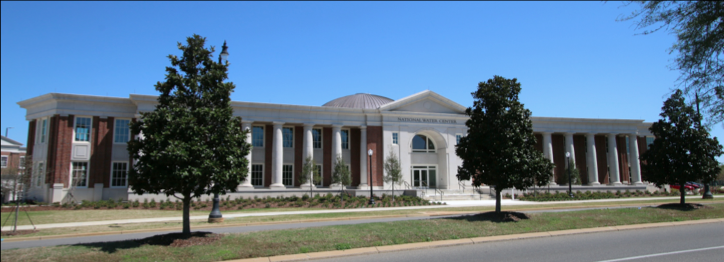 Water forecast like weather 24/7/365
Four model outputs: 

Assimilation (Current conditions)
Short Range Forecast (18 hours ahead)
Medium Range (10 days ahead)
Long Range Forecast (30 days ahead)
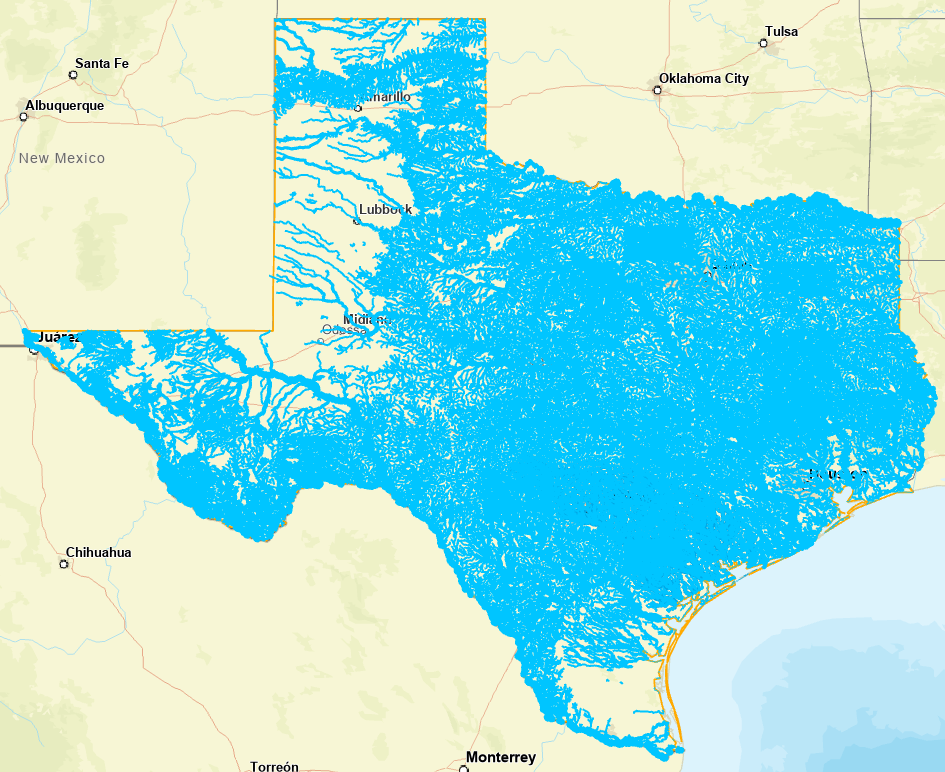 Water flow forecasts on 190,000 miles 
of streams and rivers in Texas
Operations Room at the National Water Center
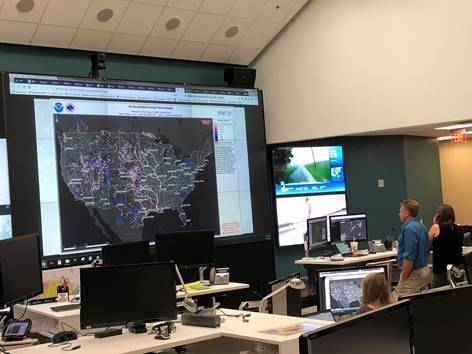 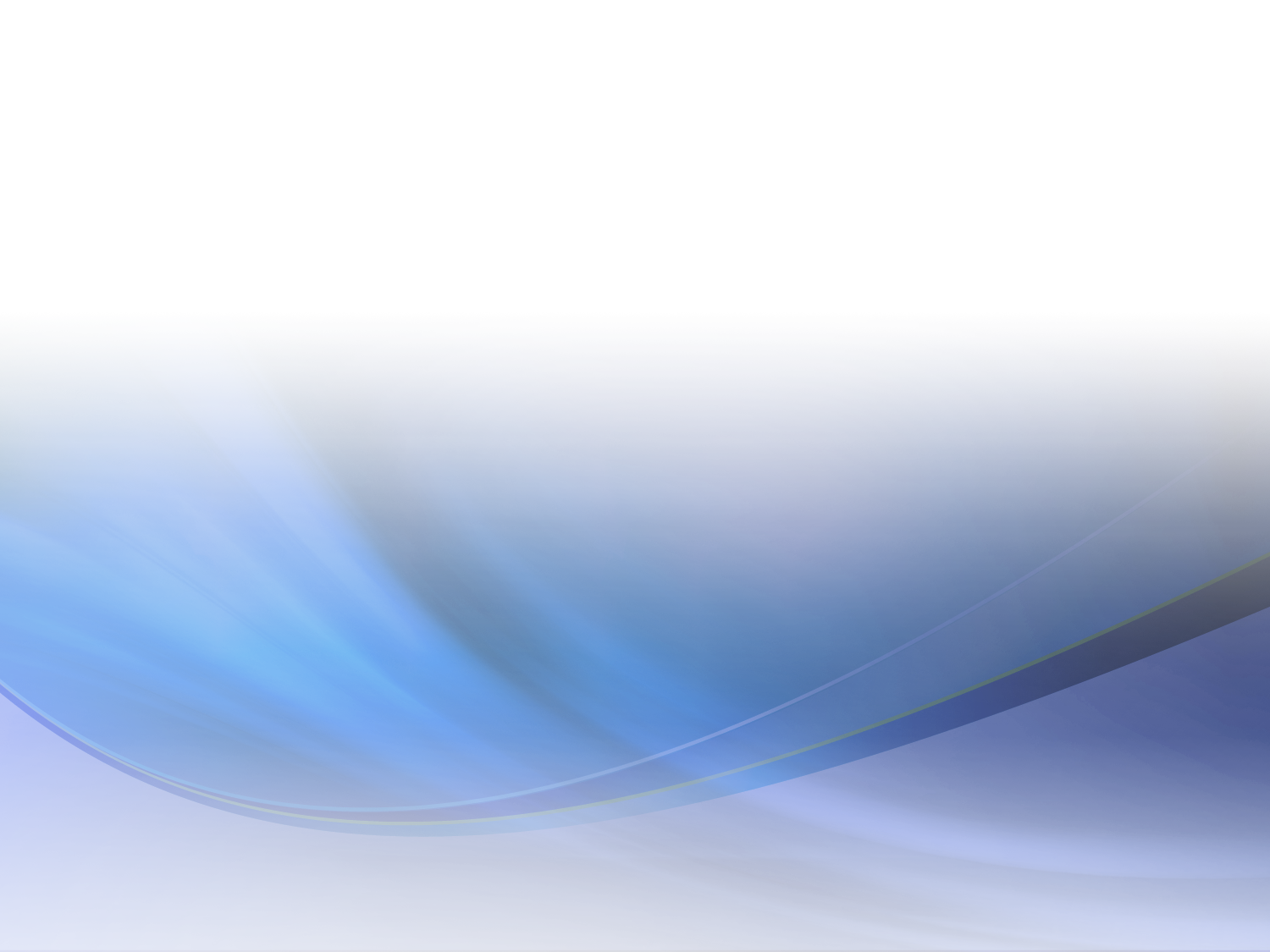 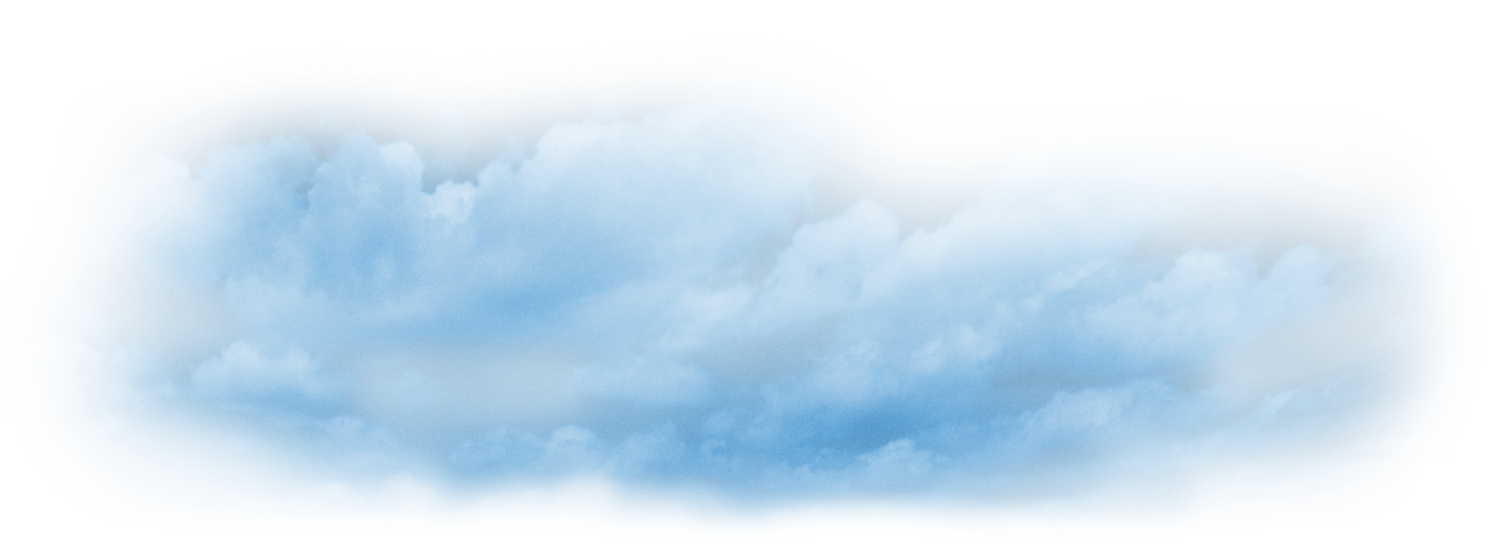 Geospatial Systems Are Helping Us Understand
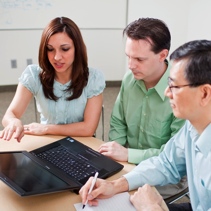 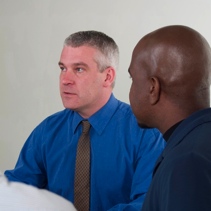 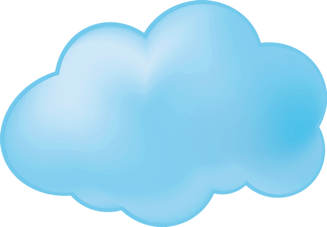 Understanding
Sharing and Collaboration
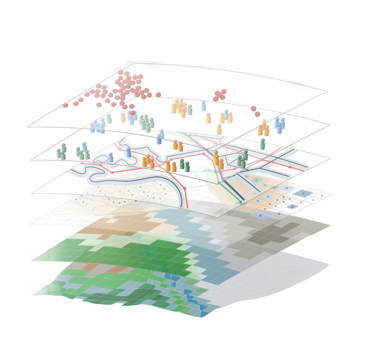 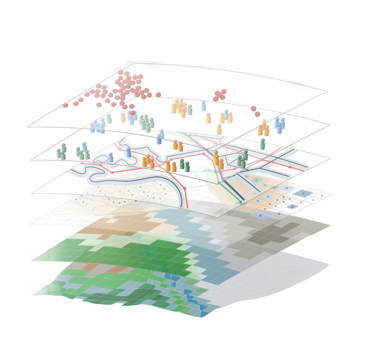 Knowledge
Integration
Information
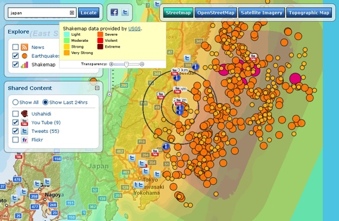 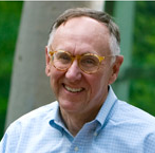 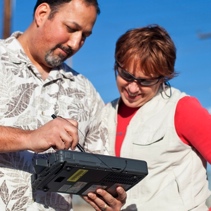 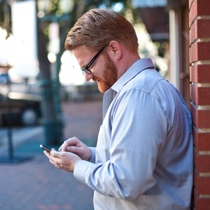 Mapping
Data
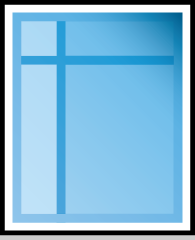 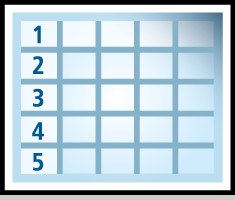 . . . Helping Us Make Better Decisions
Slide: Jack Dangermond
40 New Water Forecast Map Services
Free and publicly available
https://maps.water.noaa.gov/server/rest/services
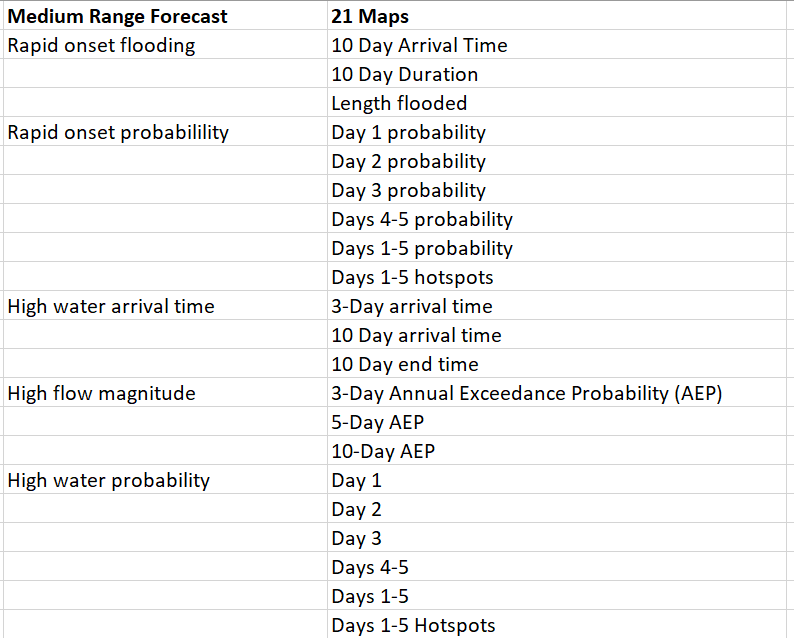 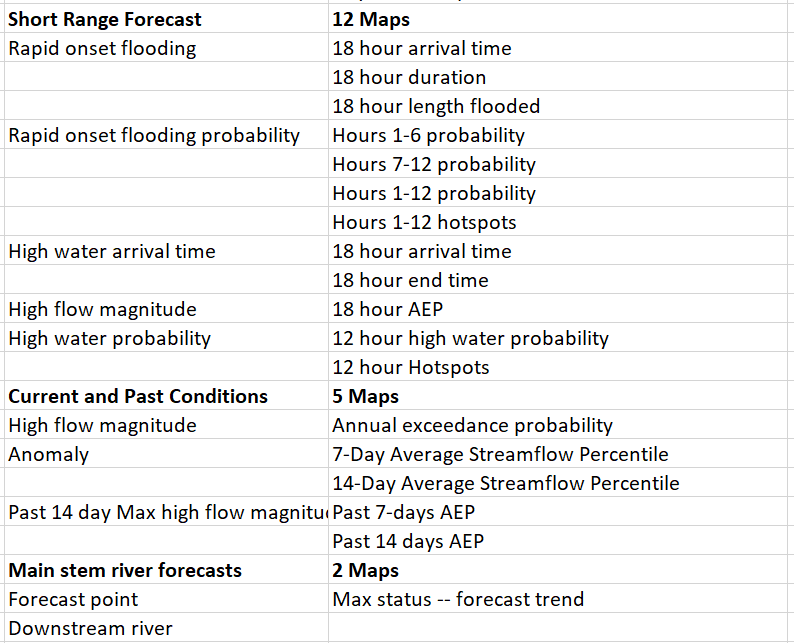 Through open water services everyone can see …
https://www.weather.gov/owp/operations
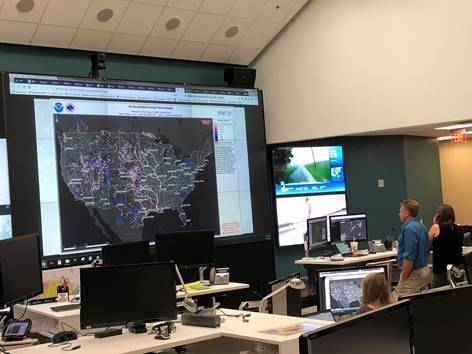 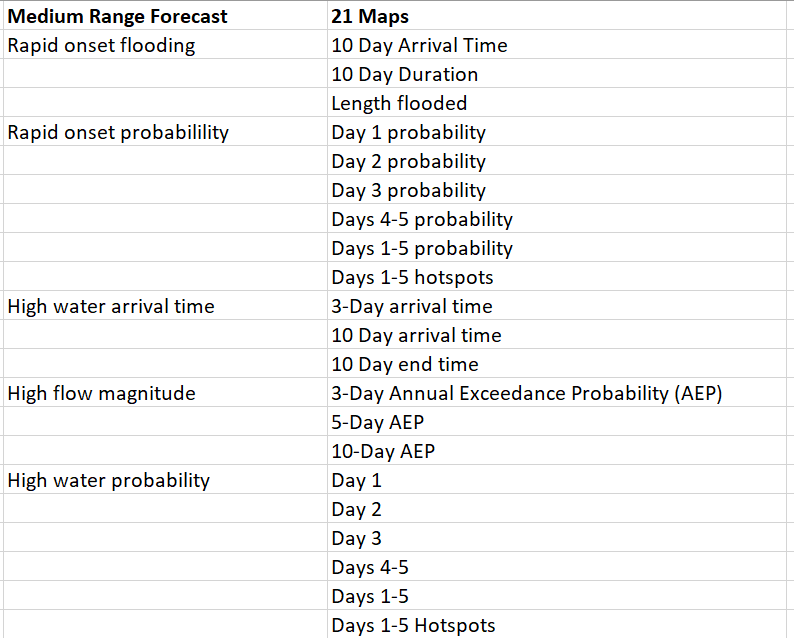 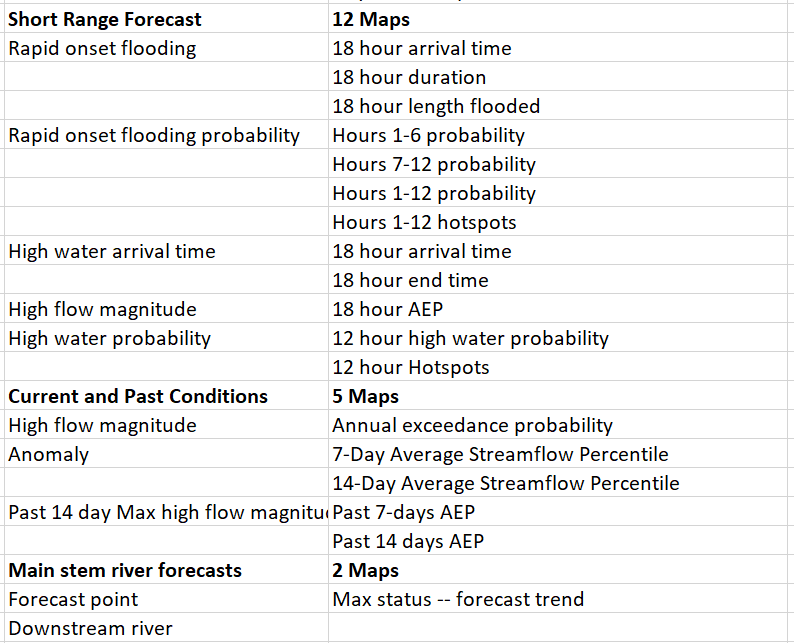 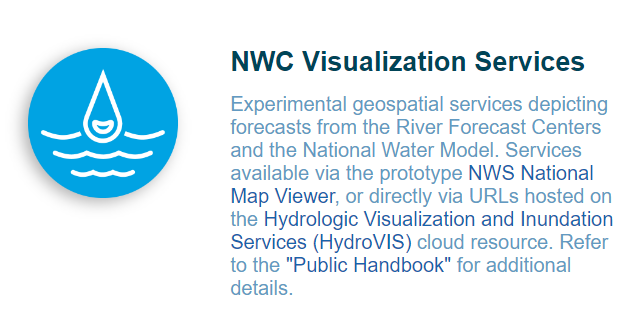 … what is seen at the National Water Center
Water Flow Anomaly – Comparison with Average Flow ConditionsAverage for last 7 days
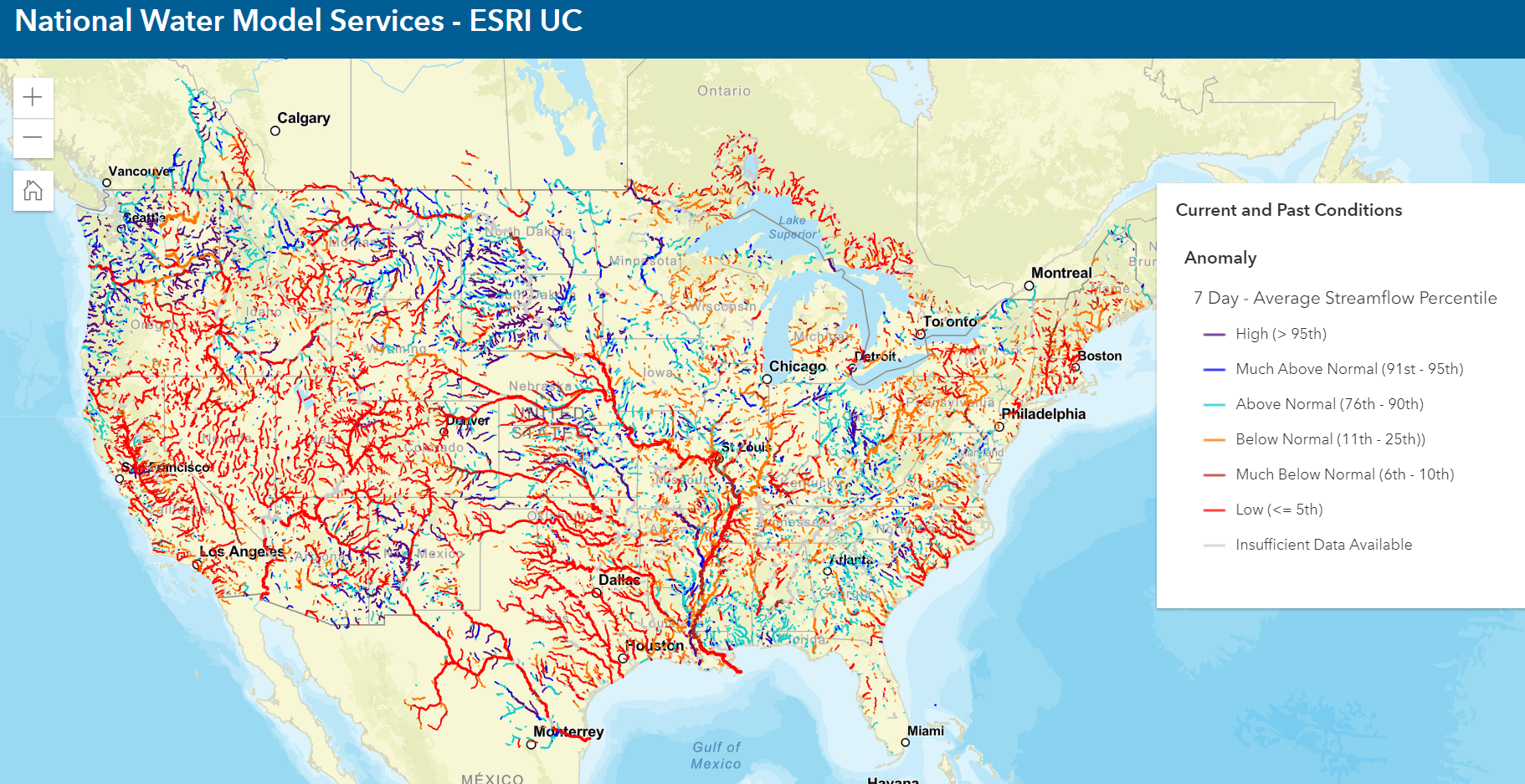 2.7 million stream reaches
covering United States
ESRI Living Atlas Water Flow Map -- Conditions at Local Scale
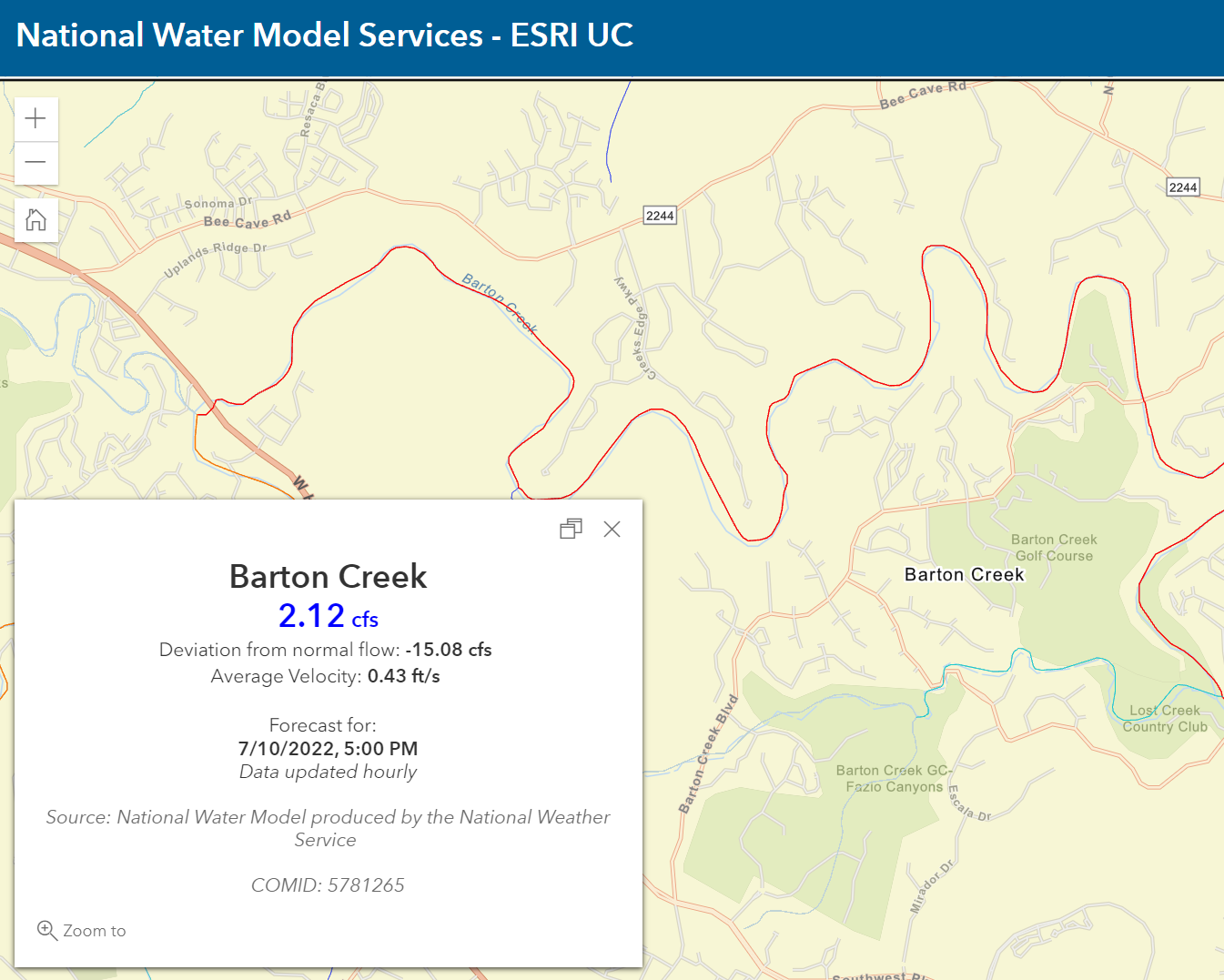 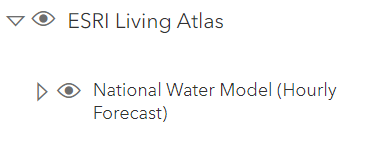 Barton Creek is near 
my home in Austin, Texas

It is reach 5781265 
in the national stream network
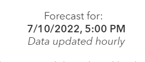 A Storm Occurring in North Dakota this Morning (10 July 2022)
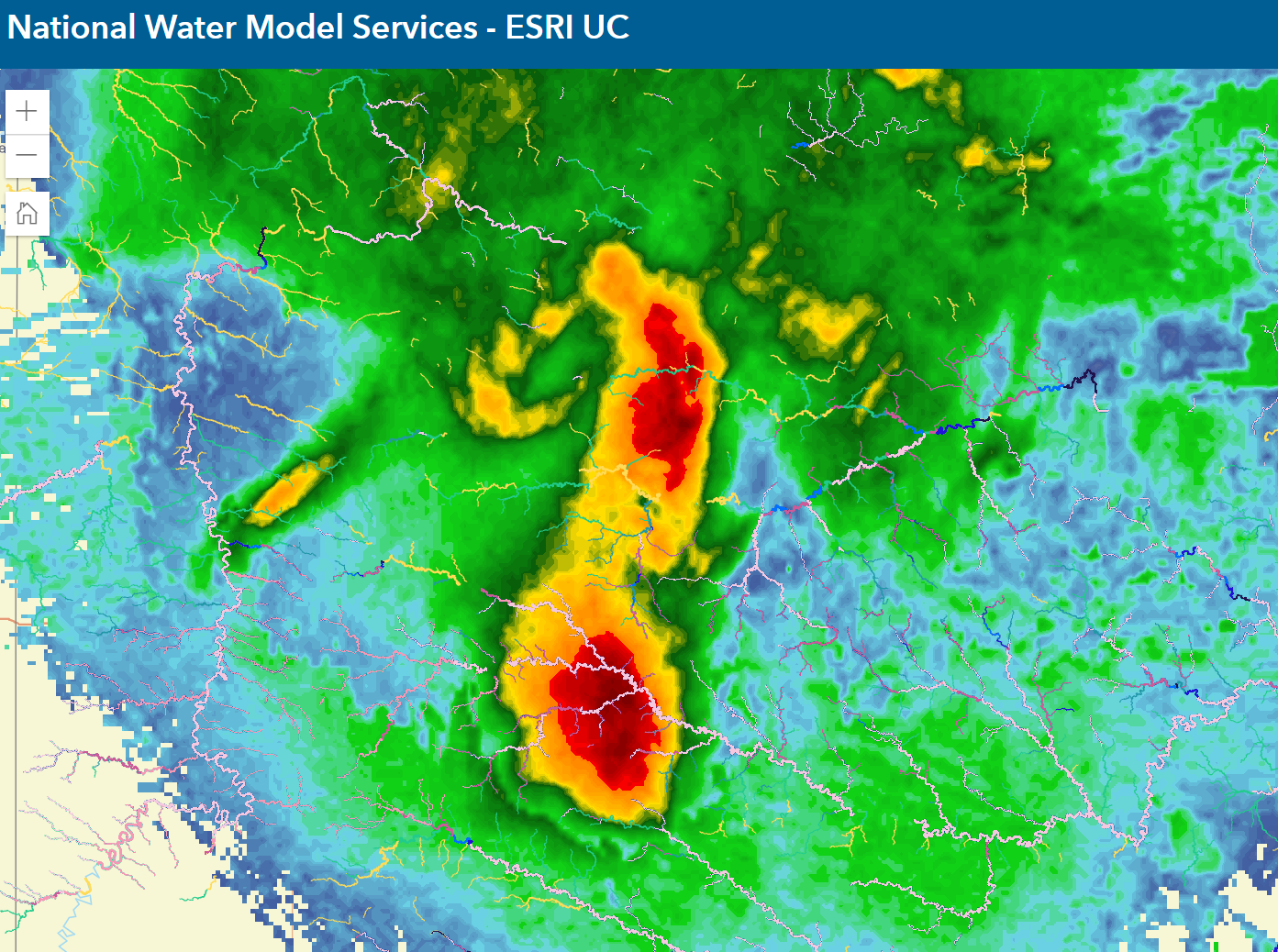 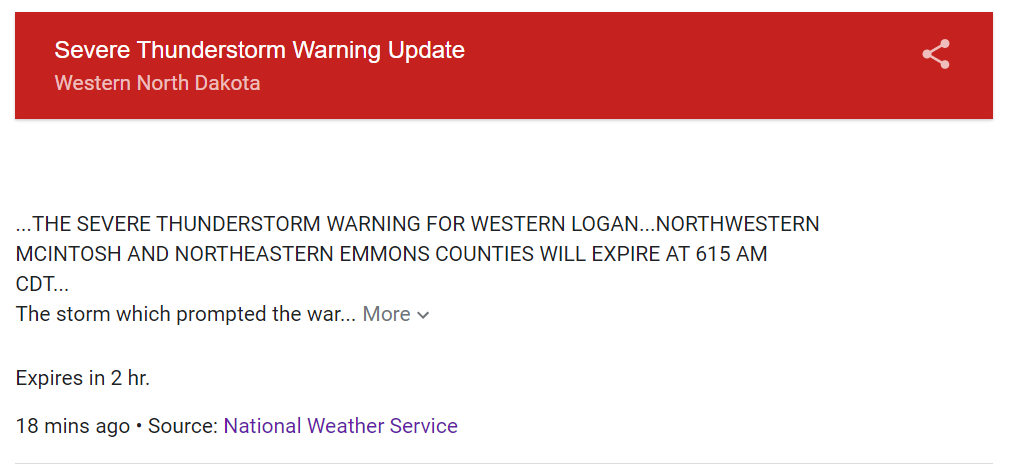 Probability of High Water in Next 12 Hours
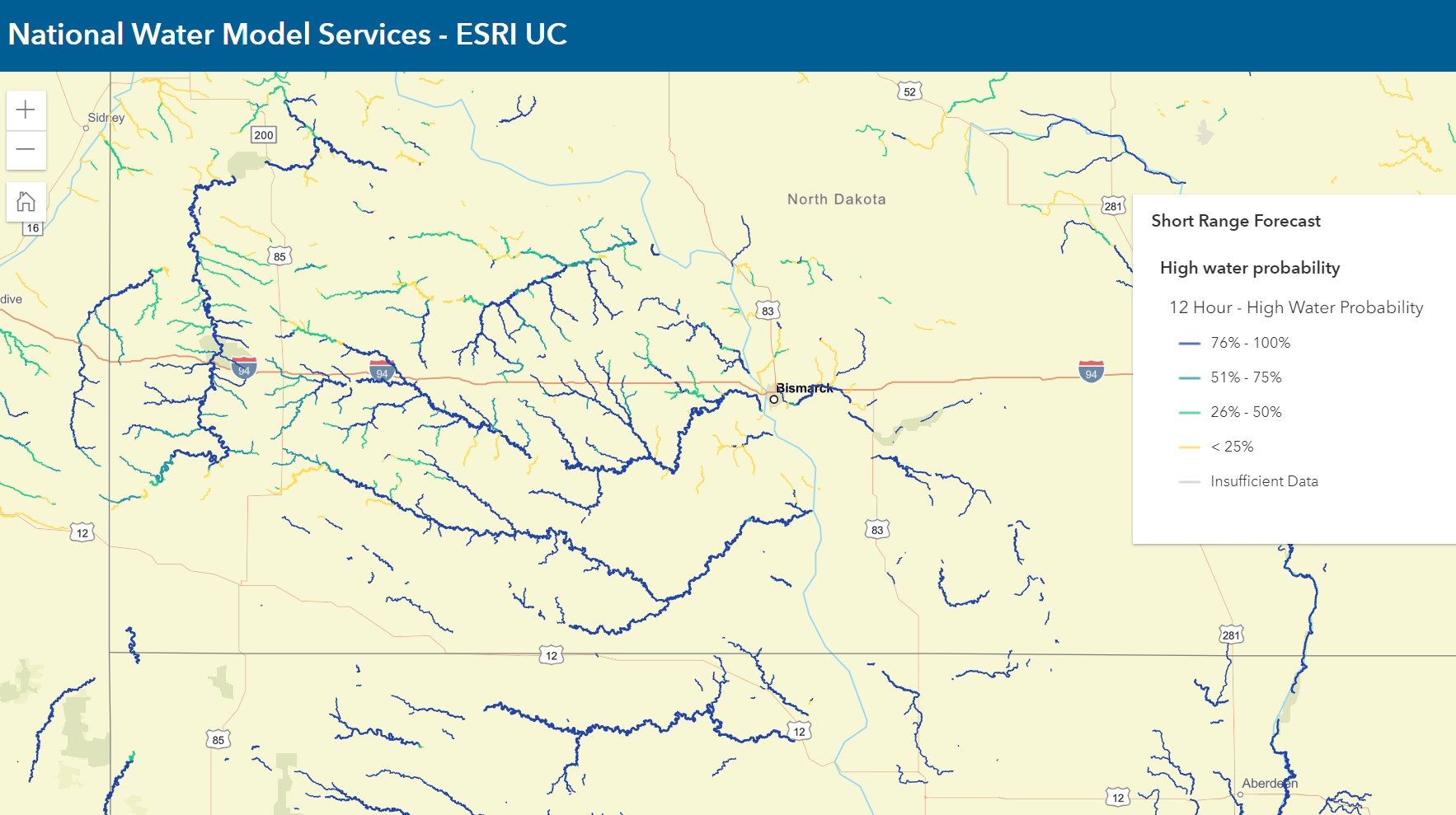 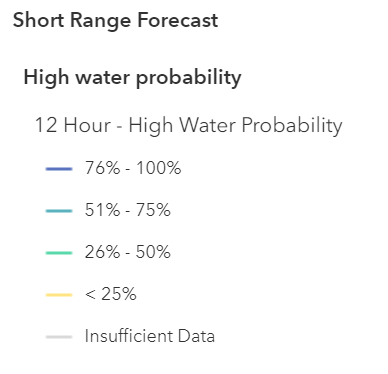 Flooding is expected here
High Flow Magnitude Measured as Annual Exceedance Probability
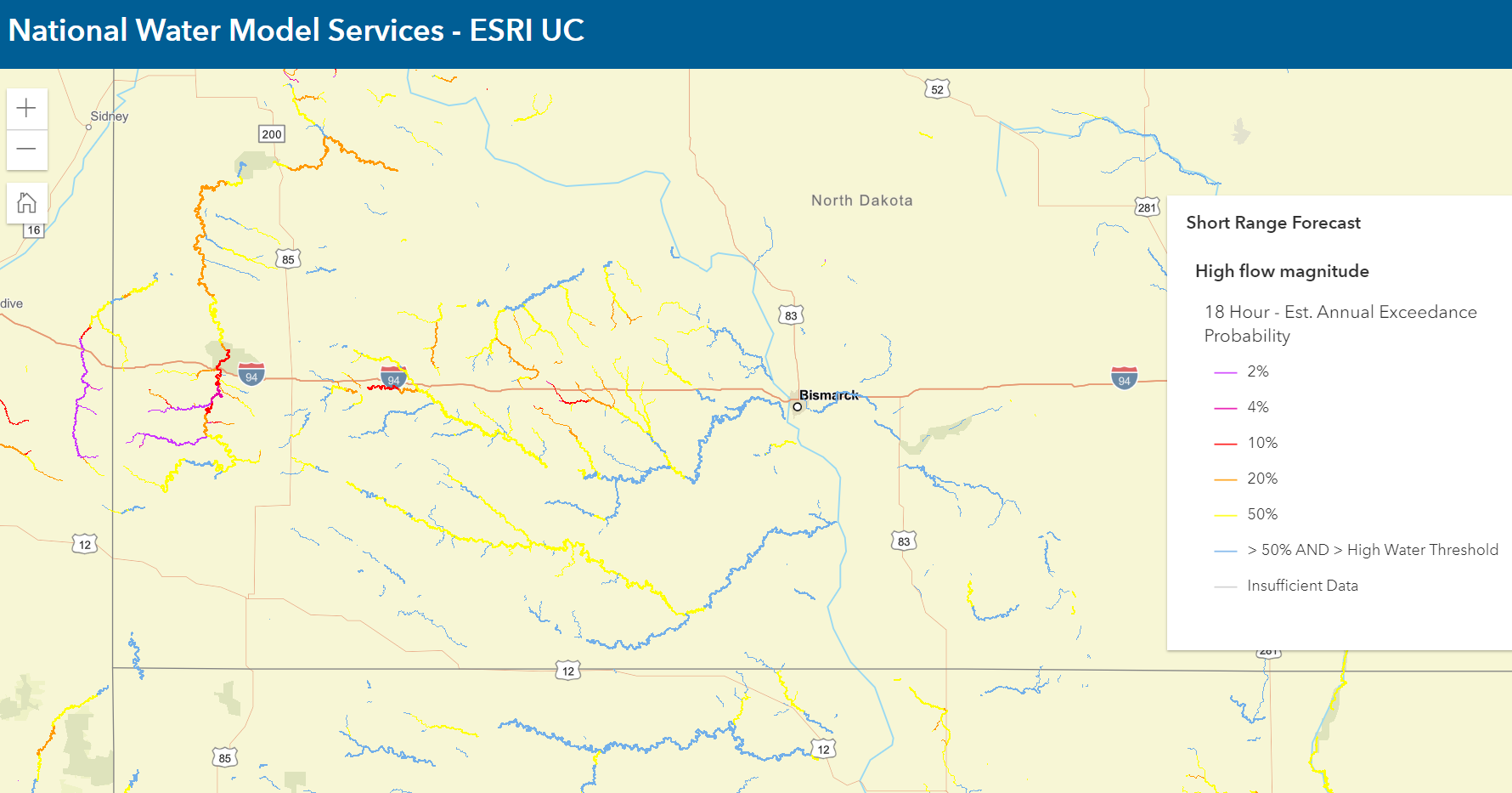 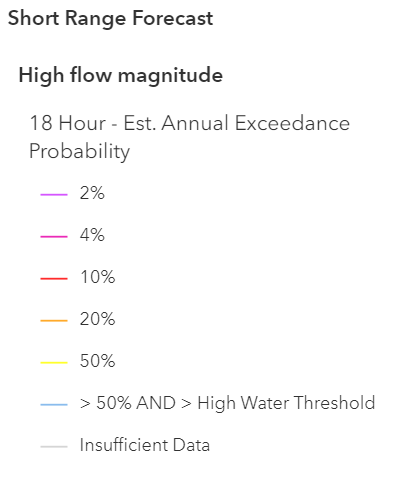 High flood risk that threatens I-94
High Water Arrival Time
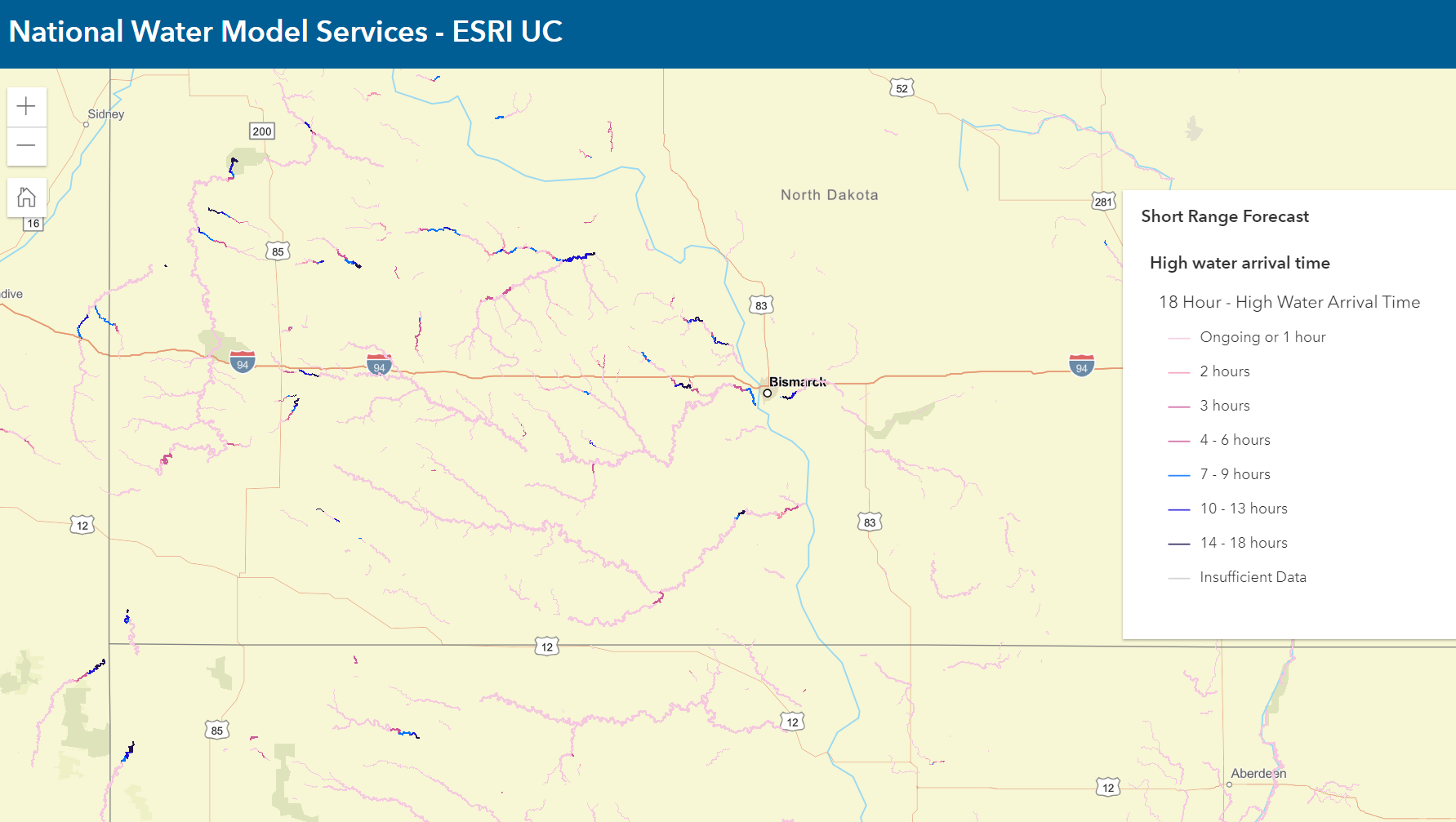 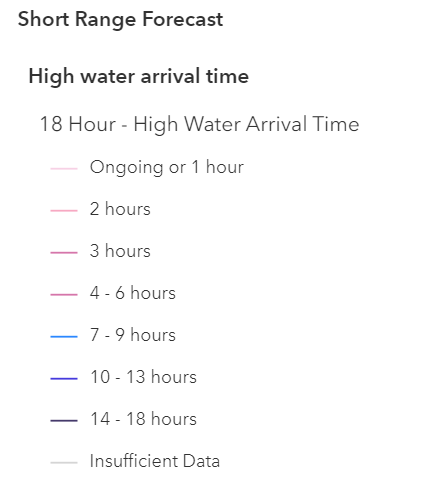 Flooding will occur soon
Ending Time of High Water (Short Range Forecast up to 18 hours ahead)
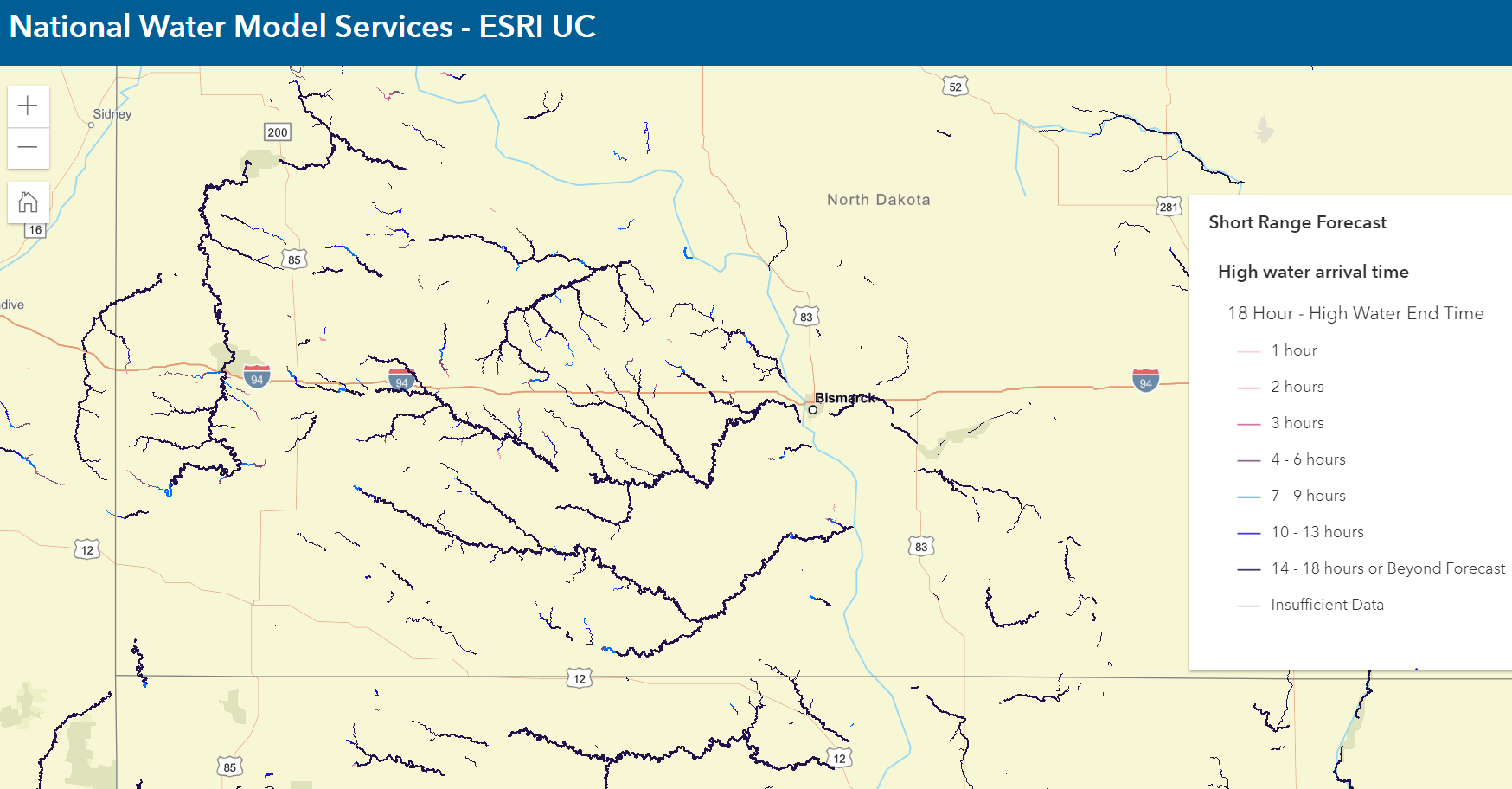 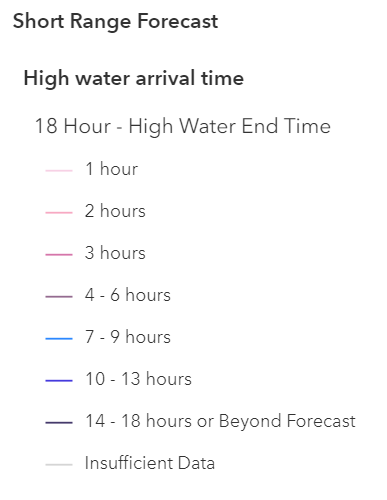 Flooding will continue for more than 18 hours
Ending Time of High Water (Medium Range Forecast up to 10 days ahead)
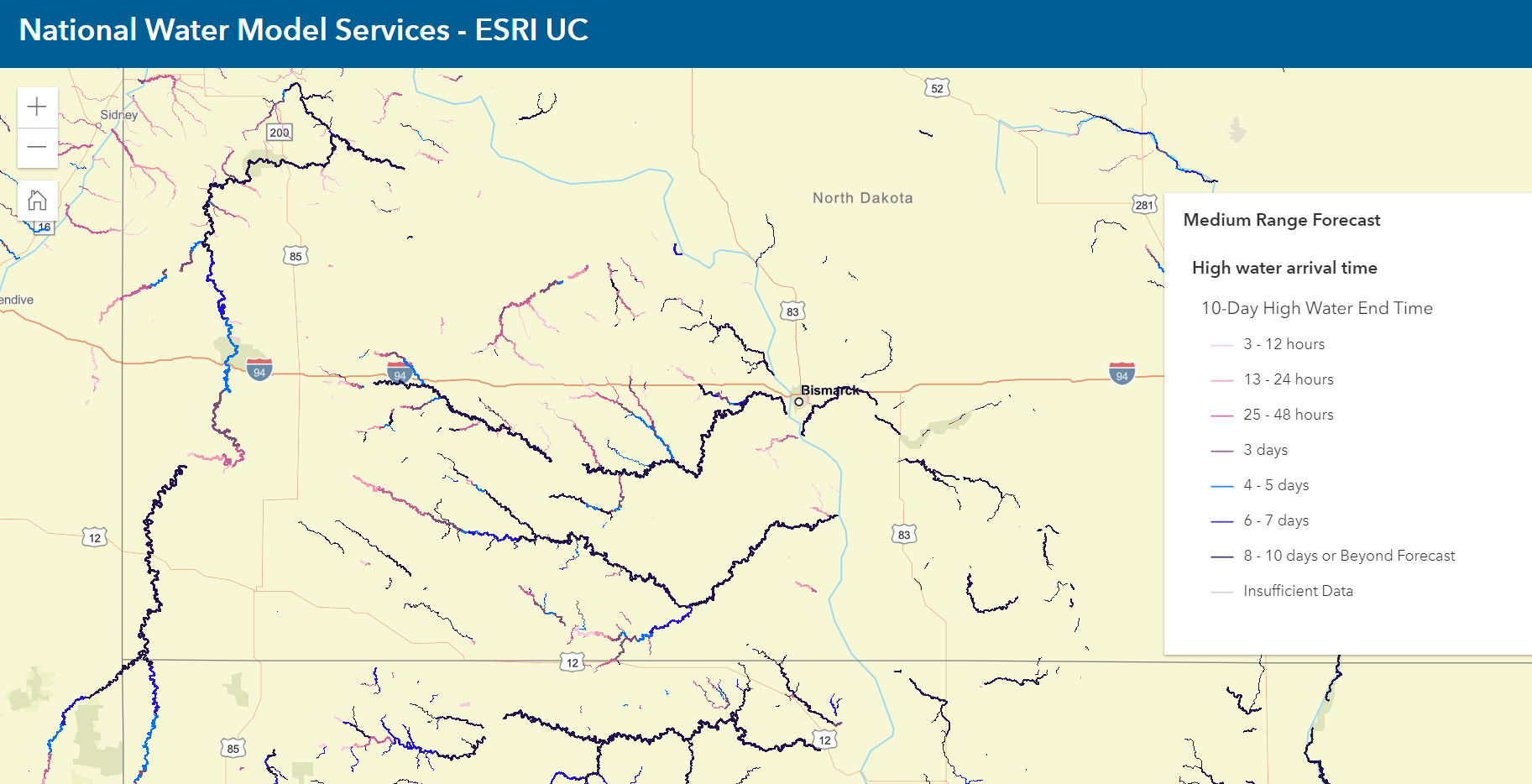 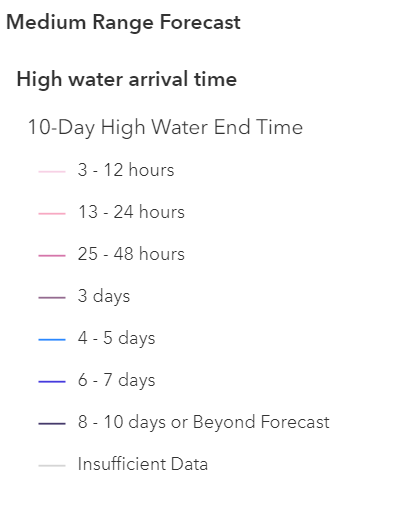 Flooding near I-94 will continue for 4-5 days
Flood Web Map Services for Texas Department of Transportation
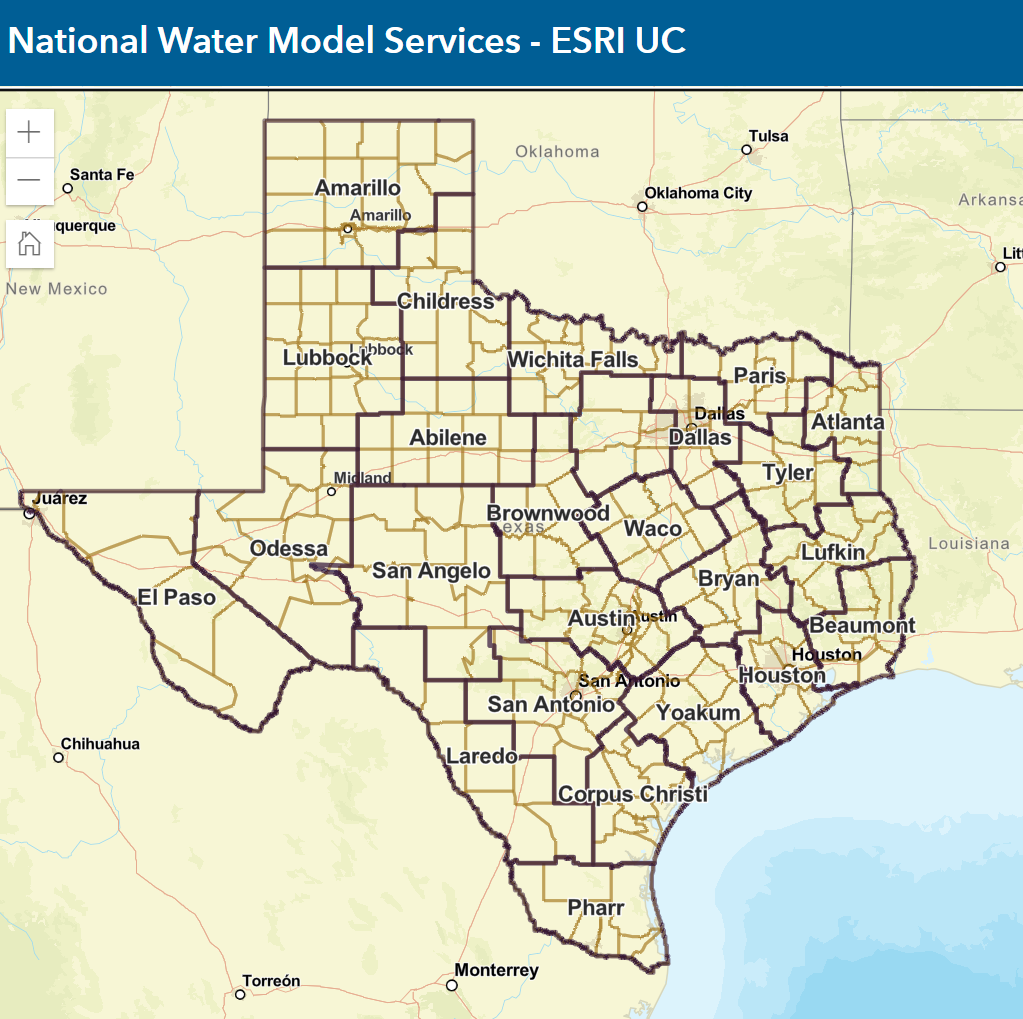 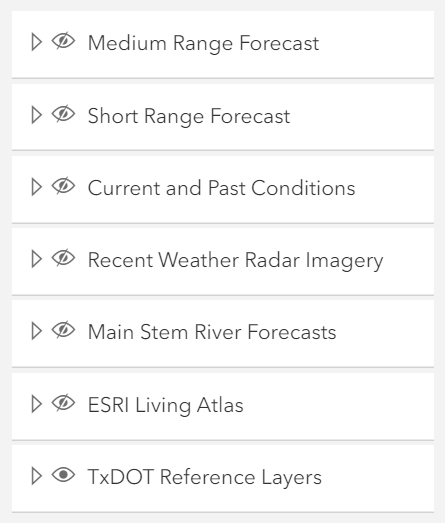 https://www.arcgis.com/apps/instant/basic/index.html?appid=bb7cb731322d47f4bfee629ca148e053
Texas Department of Transportation
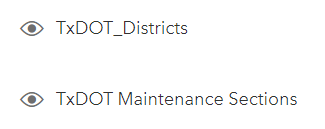 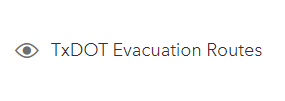 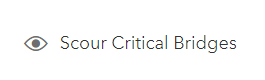 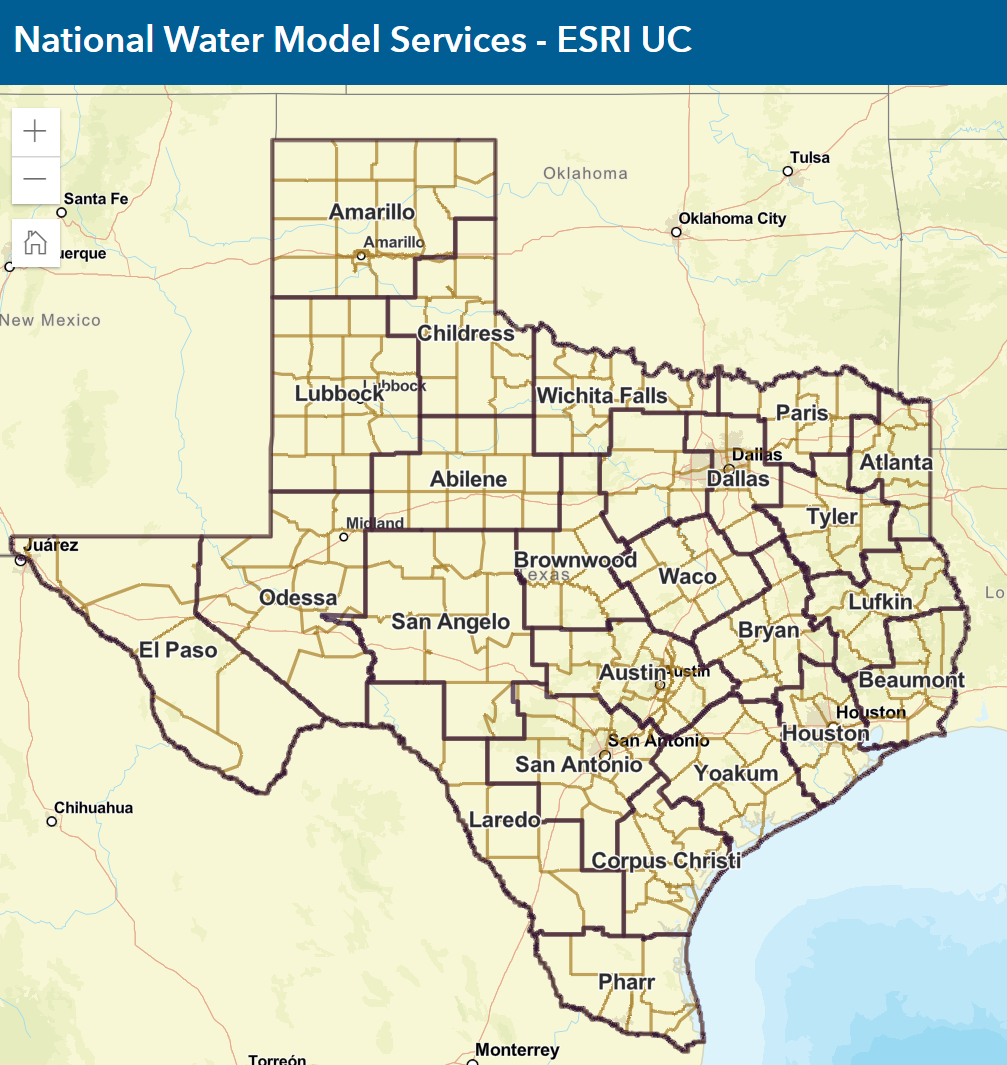 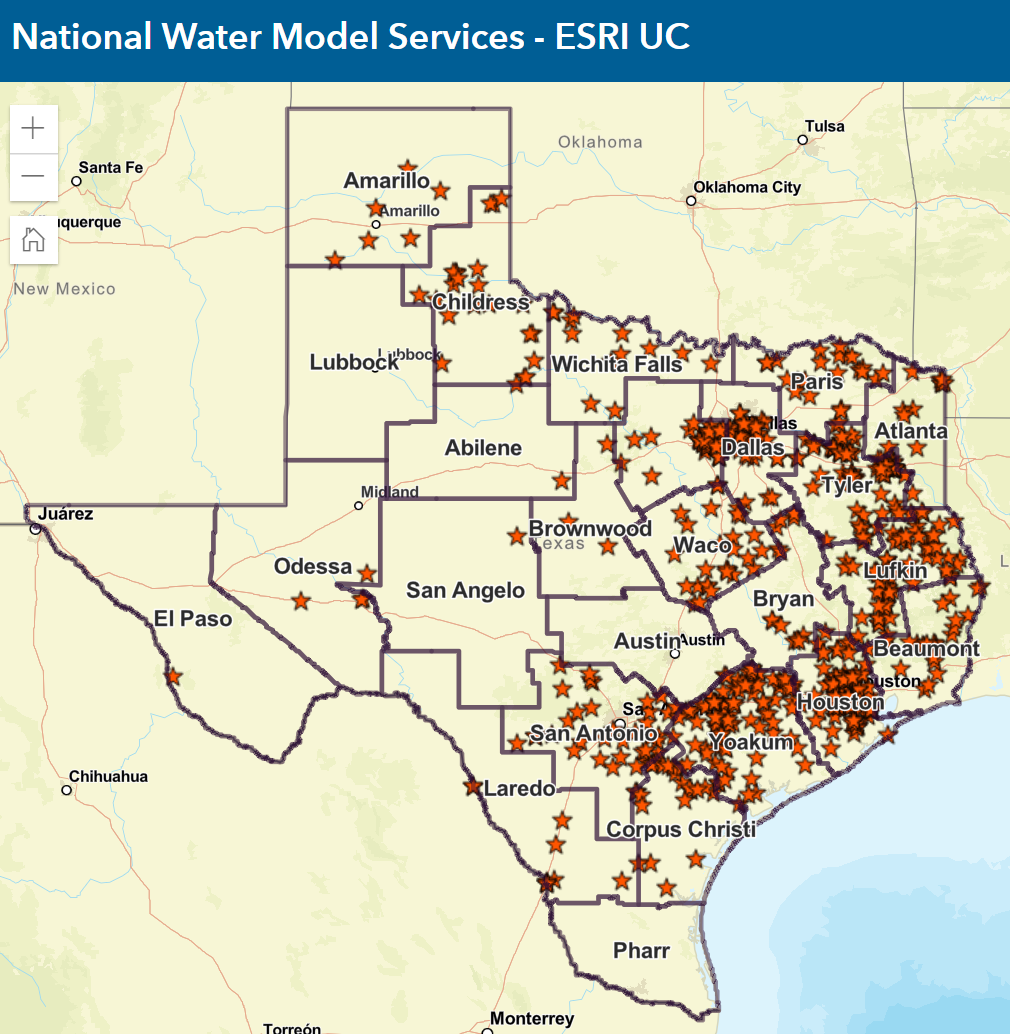 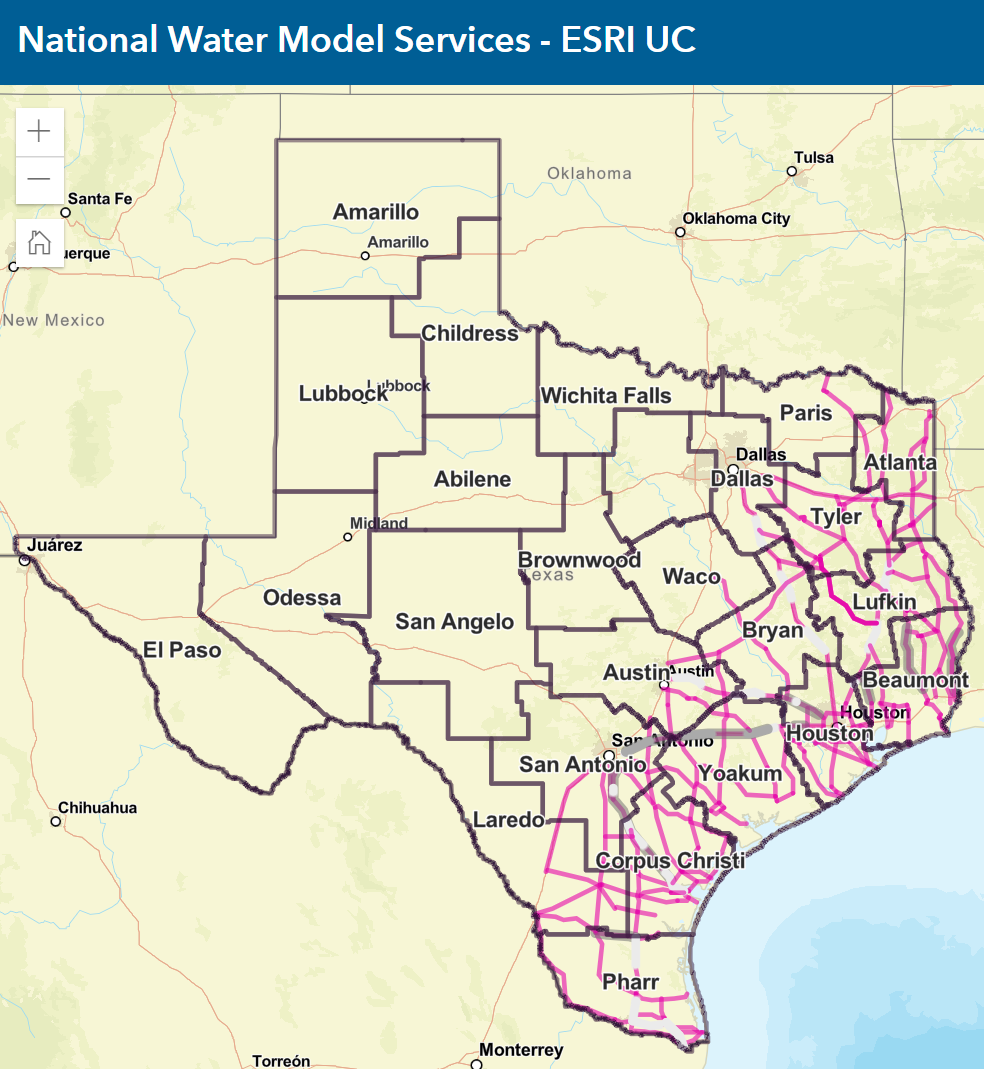 TxDOT wants to move from Reactive response to Proactive response
Reactive Response
Maintenance Staff 
observing current 
flood conditions
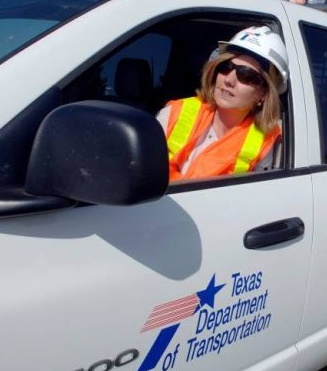 EOC staff
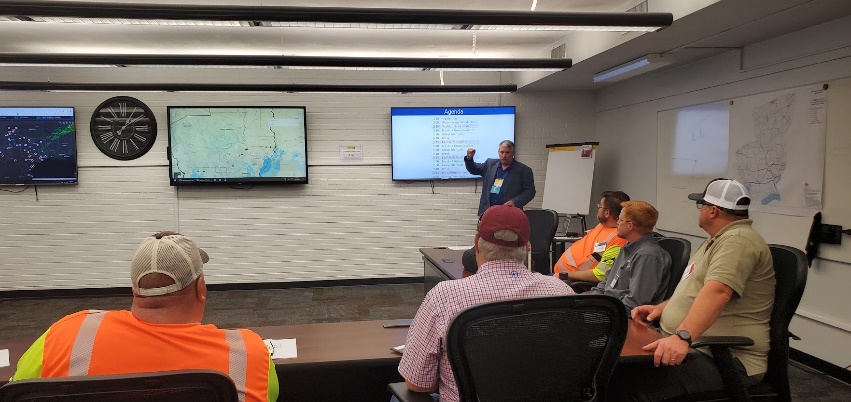 Decisions based on 
current conditions
TxDOT wants to move from Reactive response to Proactive response
Proactive Response
Maintenance Staff 
observing current 
flood conditions
Predictive Storm and Flood Maps
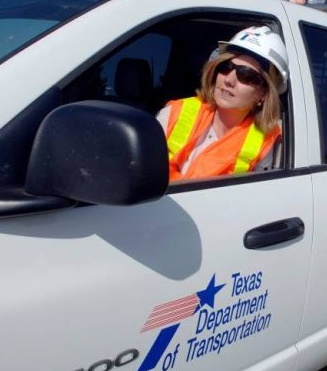 EOC staff
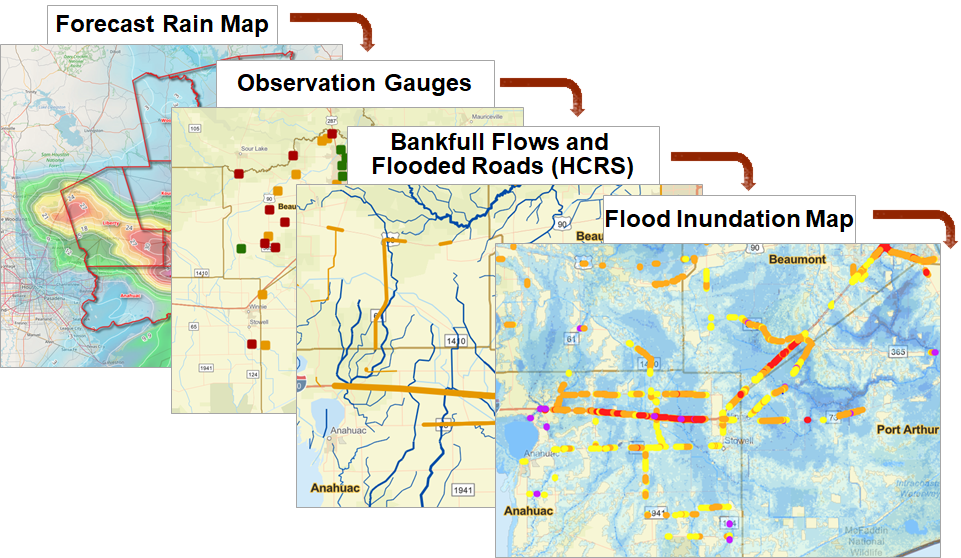 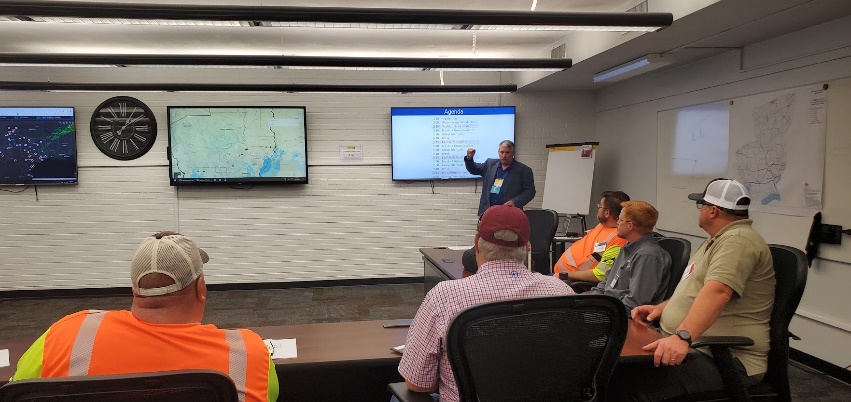 Advance warning of location, extent 
and severity of flooding
Decisions based on 
current and predicted conditions
Some Thoughts I have Heard
“It’s the guys in the field who tell us what’s going on” 
	Keith Horn, Logistics Coordinator, BMT
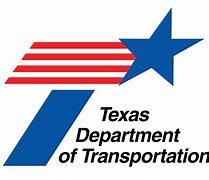 “I want technology to be my eyes on the landscape”  
	Martin Gonzalez, District Engineer, BMT
“We want to move from being reactive to being proactive”  
	Chris Henry, Director of Maintenance, BMT
“We need all the data in one place”  
	Eliza Paul, District Engineer, HOU
“I want to know if there’s going be another Harvey”  
	Eliza Paul, District Engineer, HOU
“We could close IH-10 in 3-6 hours”  
	Chris Henry, Director of Maintenance, BMT
“At the SOC, we need warning 24-48 hours in advance”  
	Jared Browder, Maintenance Assessment Specialist, MNT
Flood Forecasting Project with Texas Department of Transportation
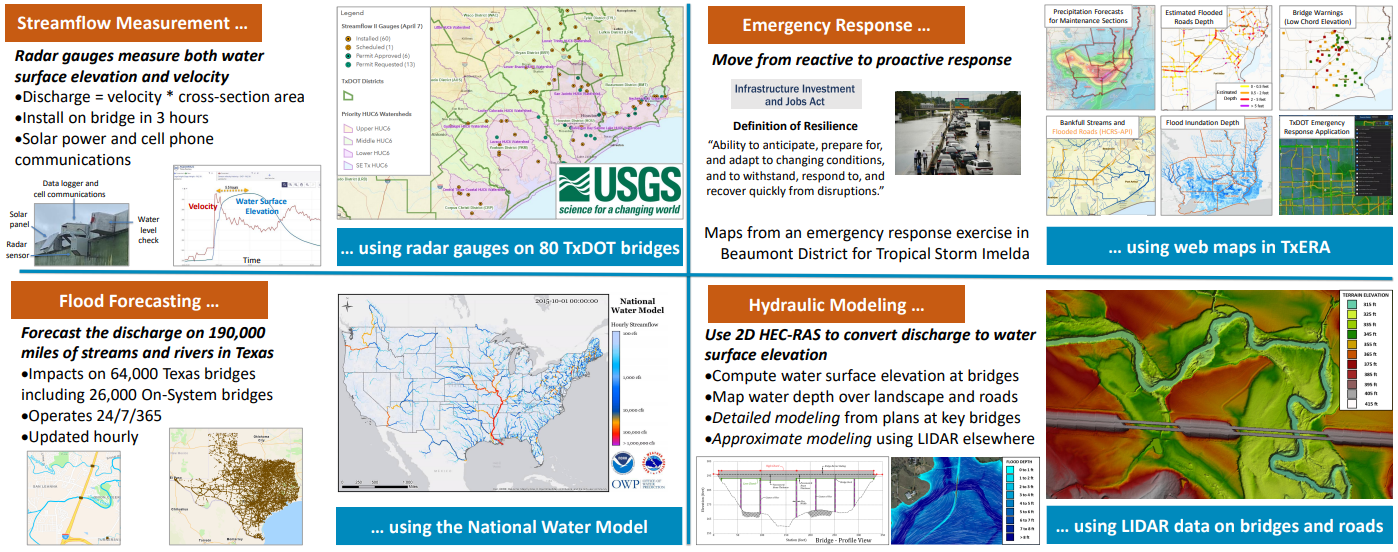 Largest research project ever supported by TxDOT ($6.38 million)
Rainmap in the Sky to Floodmap on the Ground
Forecast Rain Map
Maps accessible through ESRI StoryMap
https://arcg.is/0LLLXX
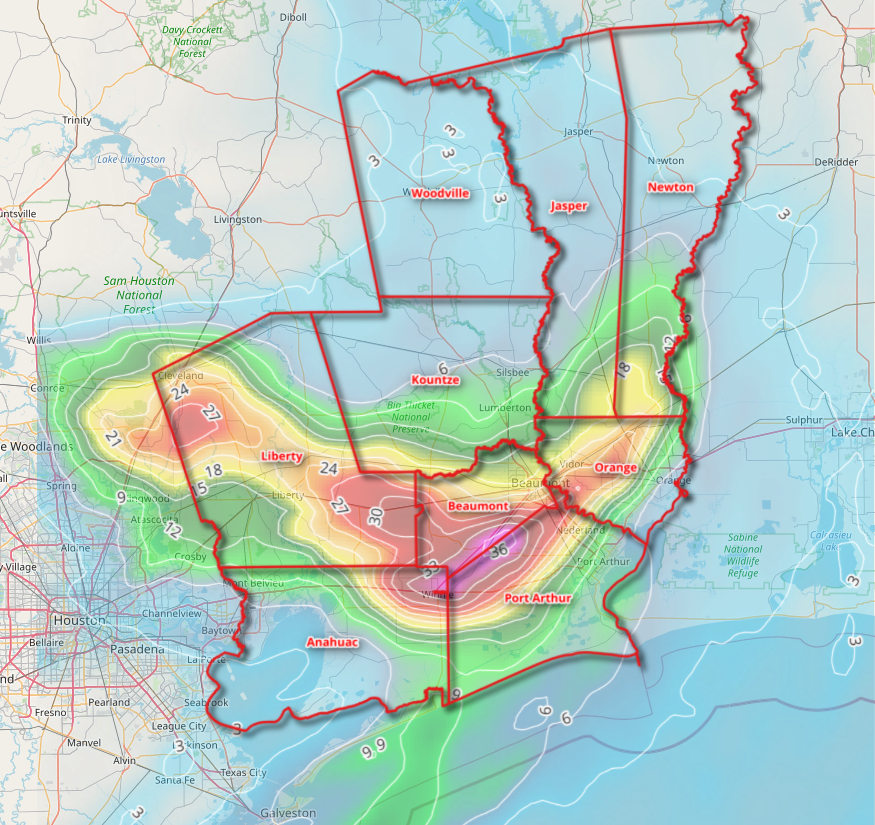 High Water Streams and 
Flooded Roads (HCRS)
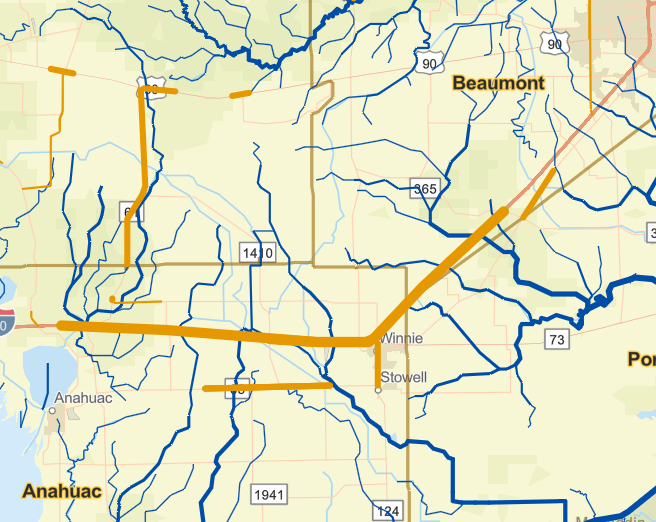 Flood Inundation Map
Observation Gauges
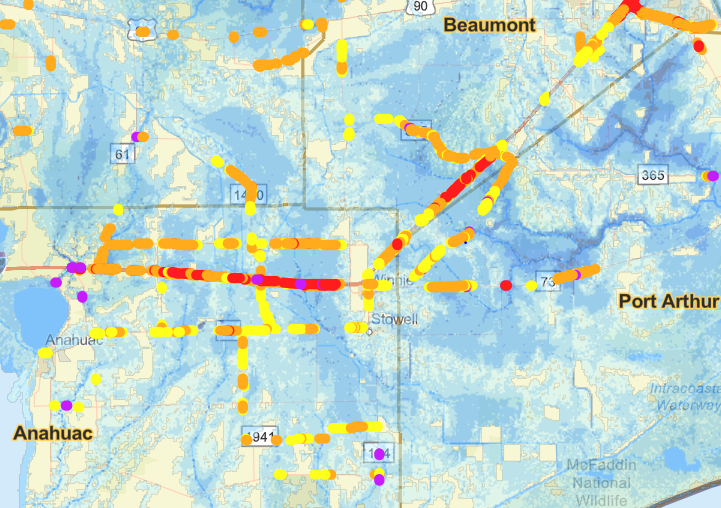 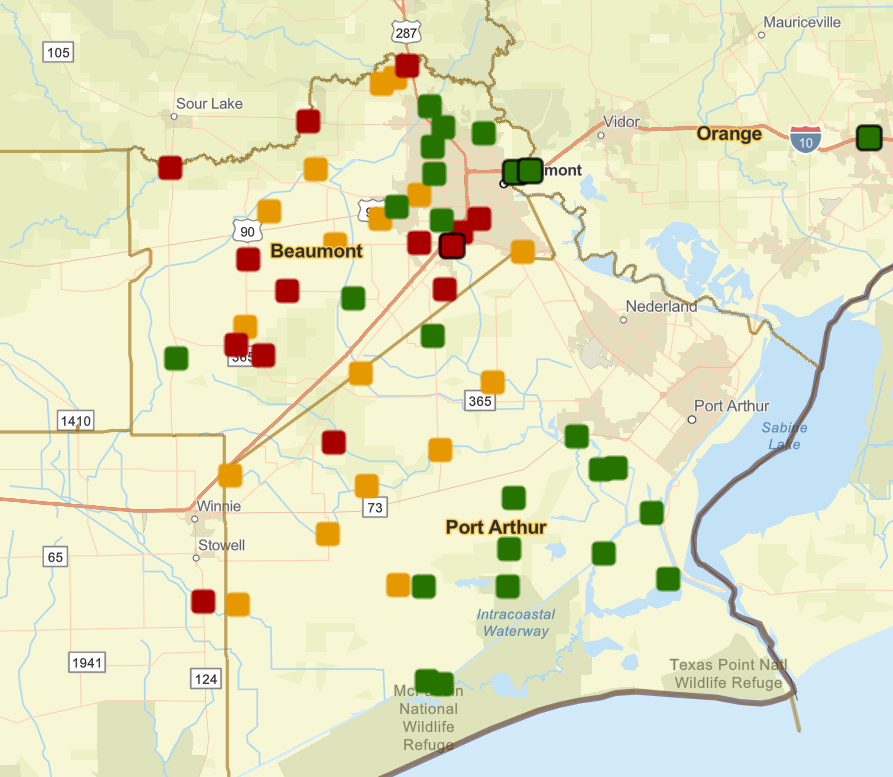 Web Communication 
to TxDOT (TxERA)
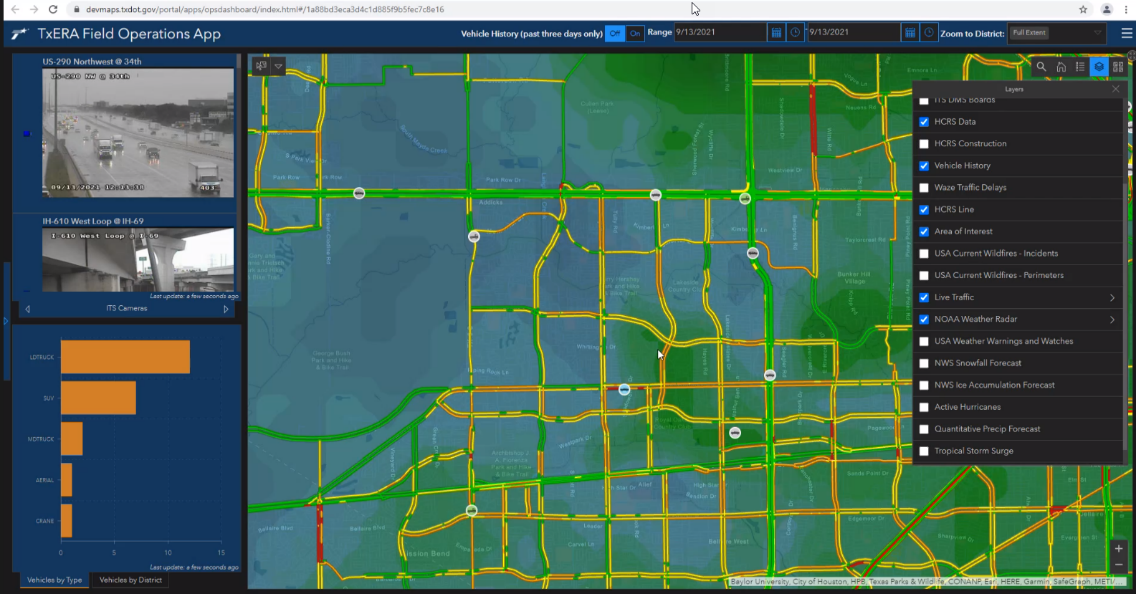 Maps prepared for a 
flood emergency response exercise
in Beaumont District of TxDOT
February 2022
Top New Products
Flooded Road Estimates
Precipitation Forecast by Section
Bridge Warnings
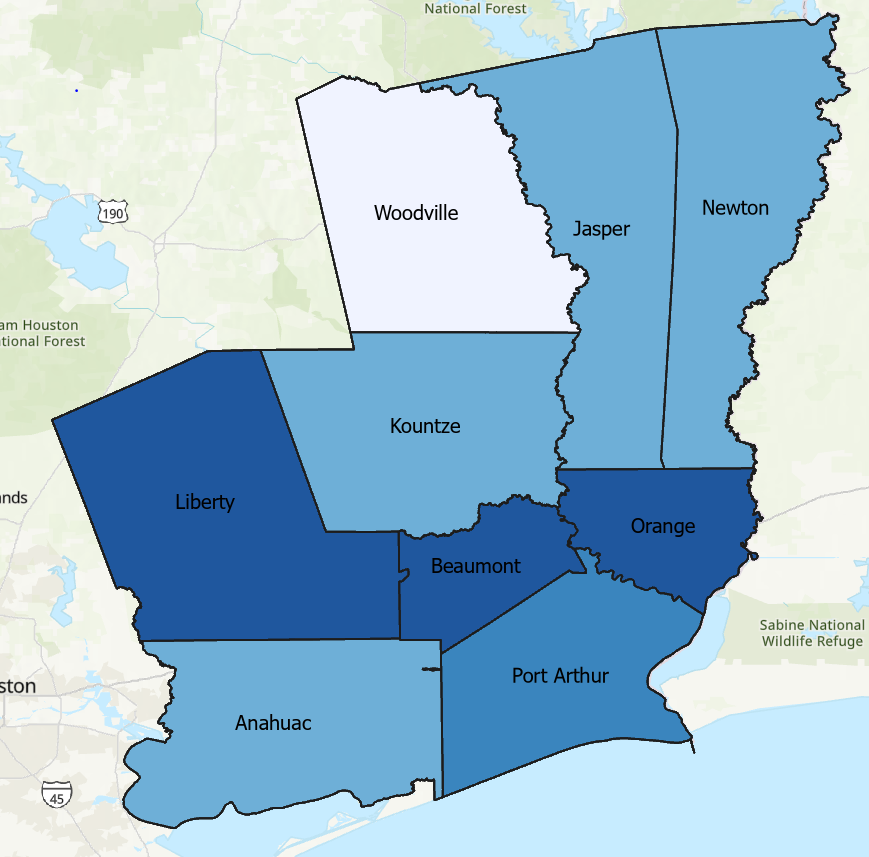 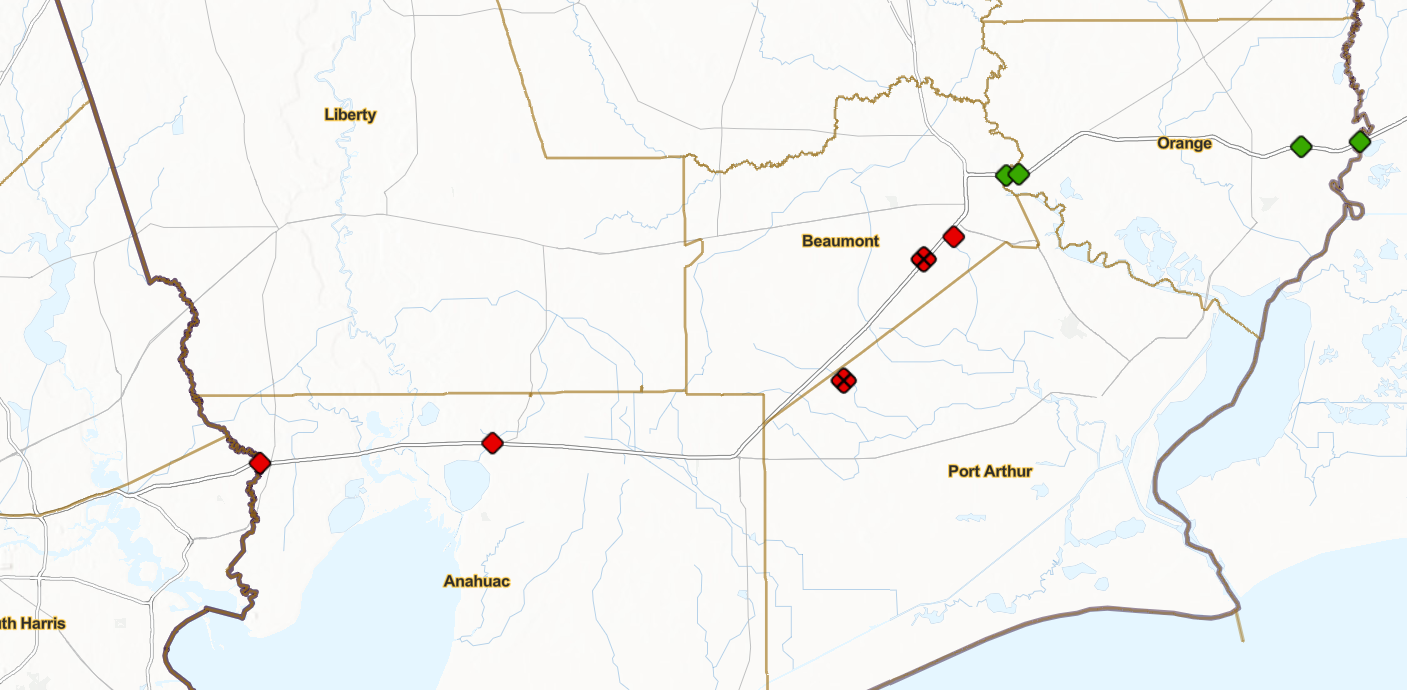 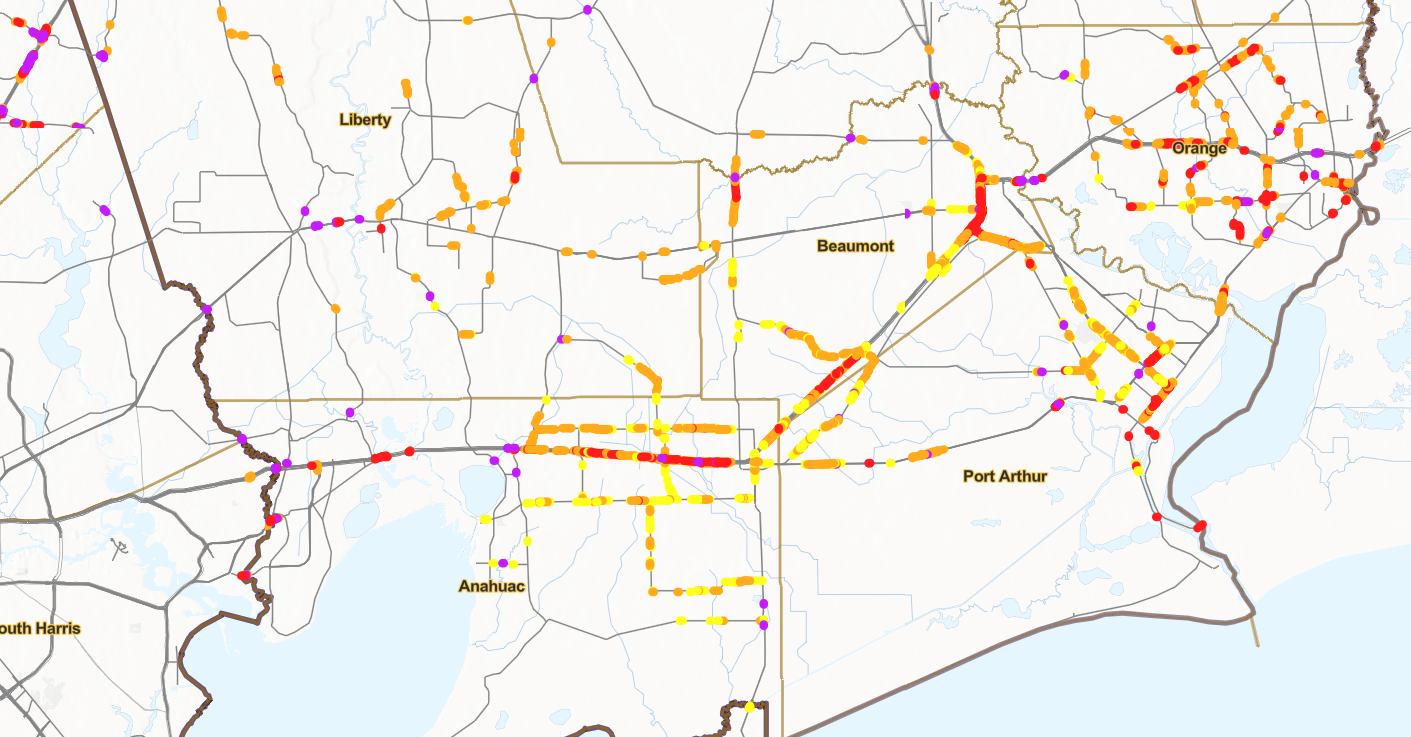 Warning (< 5ft to bridge)
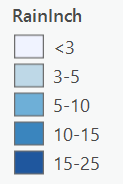 Concern (5 to 10ft to bridge)
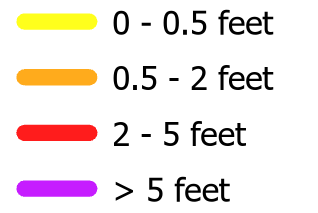 Ok (>10ft to bridge)
Estimated Depth
X
Out of Service (gauge not working)
[Speaker Notes: Larry]
Predictive and Observational Flood Inundation Mapping
West Gulf River 
Forecast Center
State Operations Center
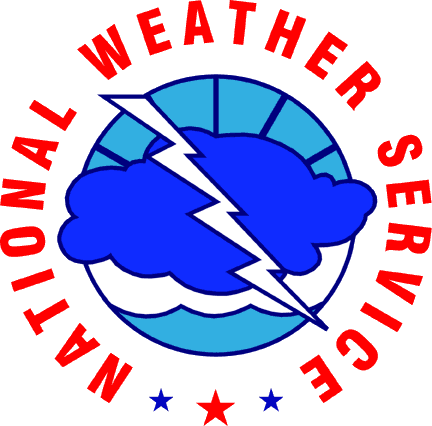 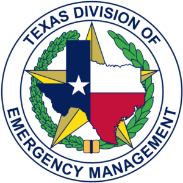 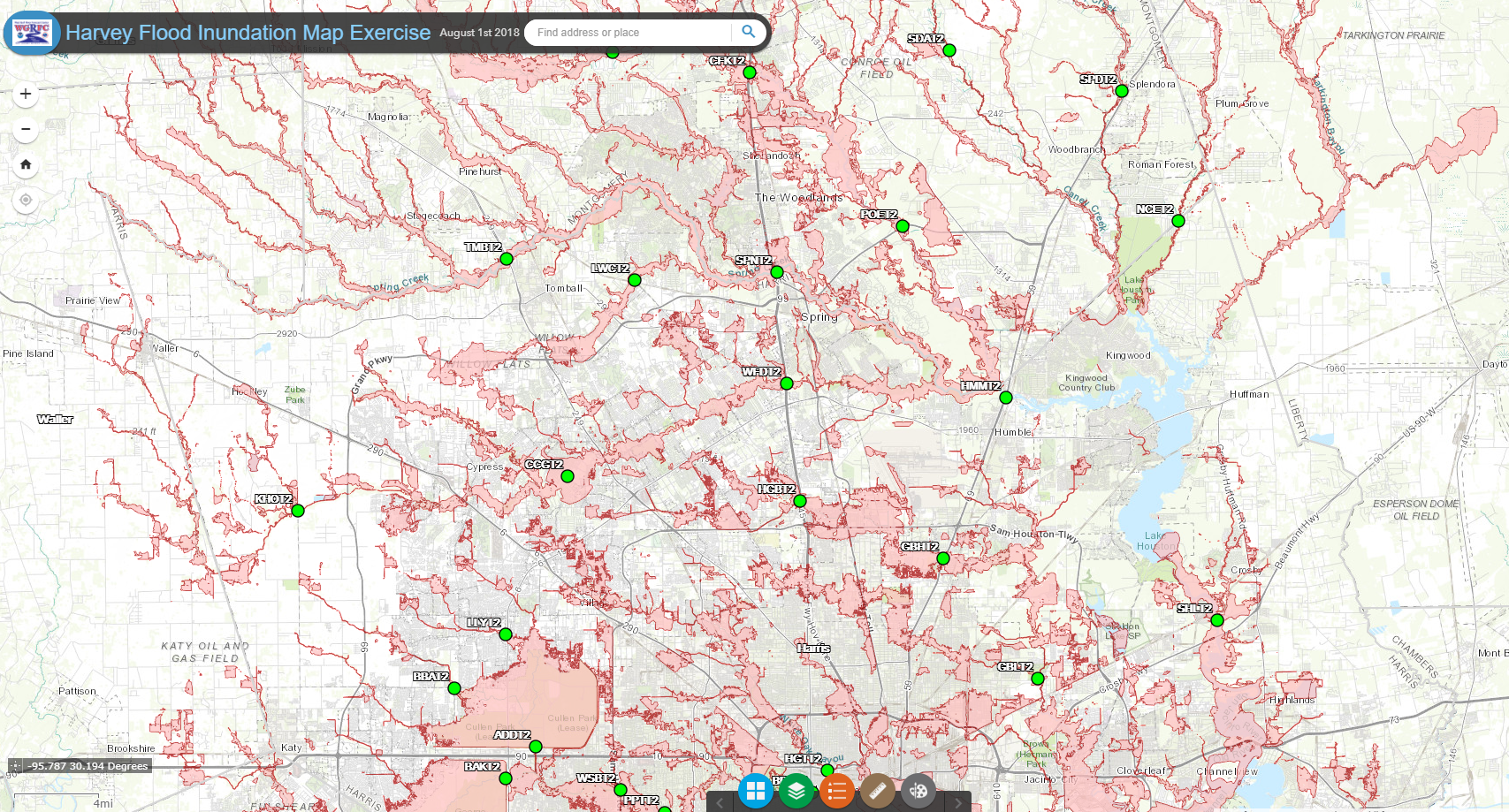 Predictive Flood
Mapping
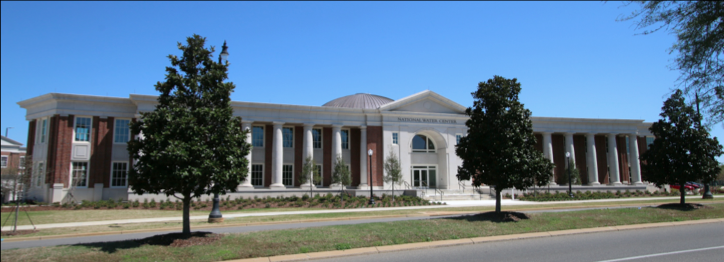 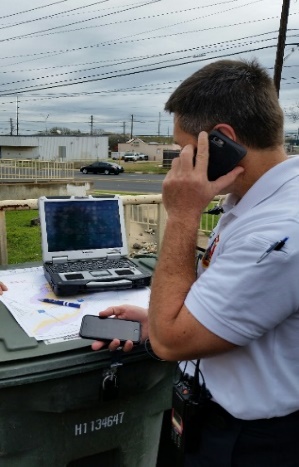 State Operations Center


Local EOC


First responders in field
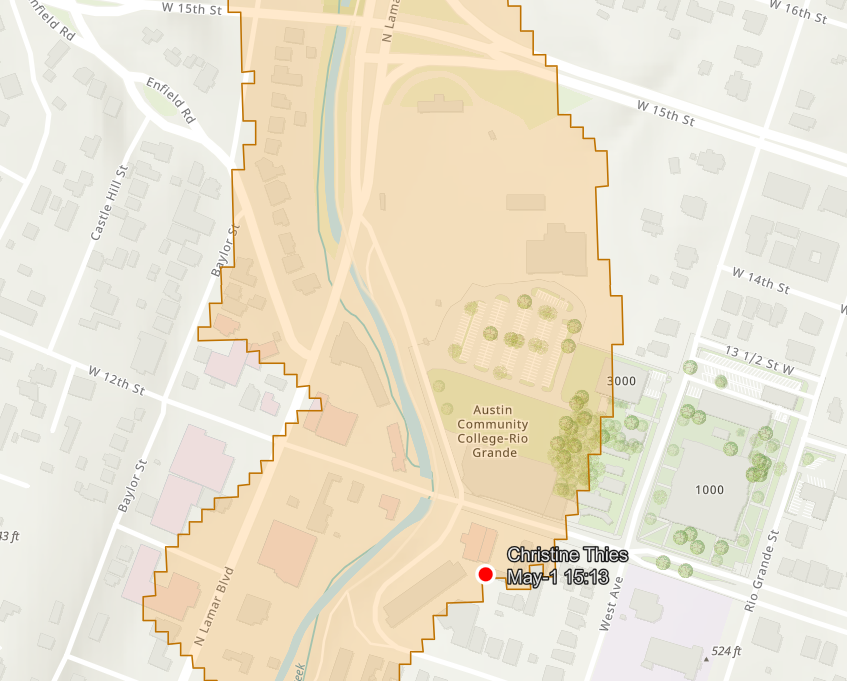 Observational
Flood Mapping
NWC Flood Inundation Map Services are based on …Height Above Nearest Drainage (HAND)
Flooding occurs when Water Depth is greater than HAND
Flood
HAND
Normal
Pin2Flood on Onion Creek14 October 2021
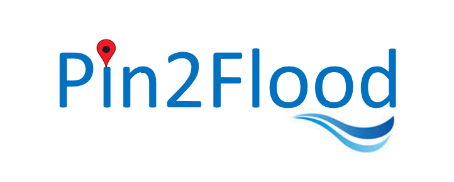 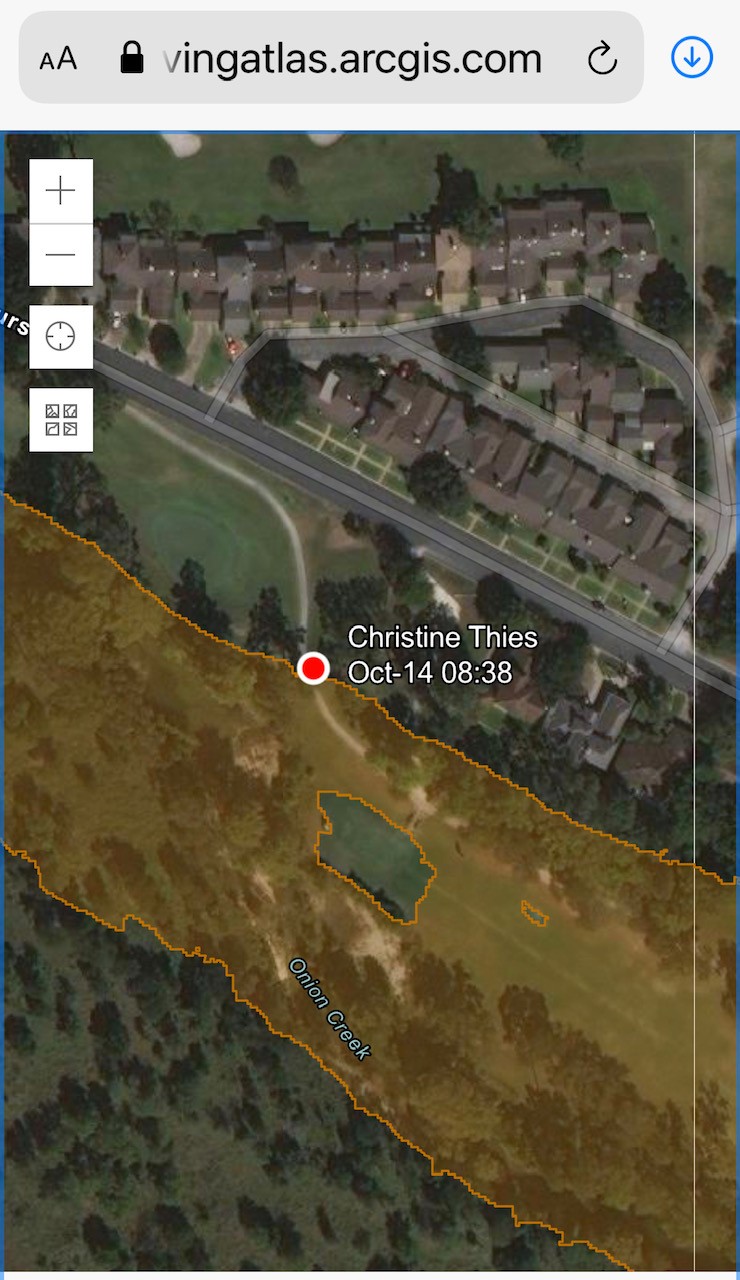 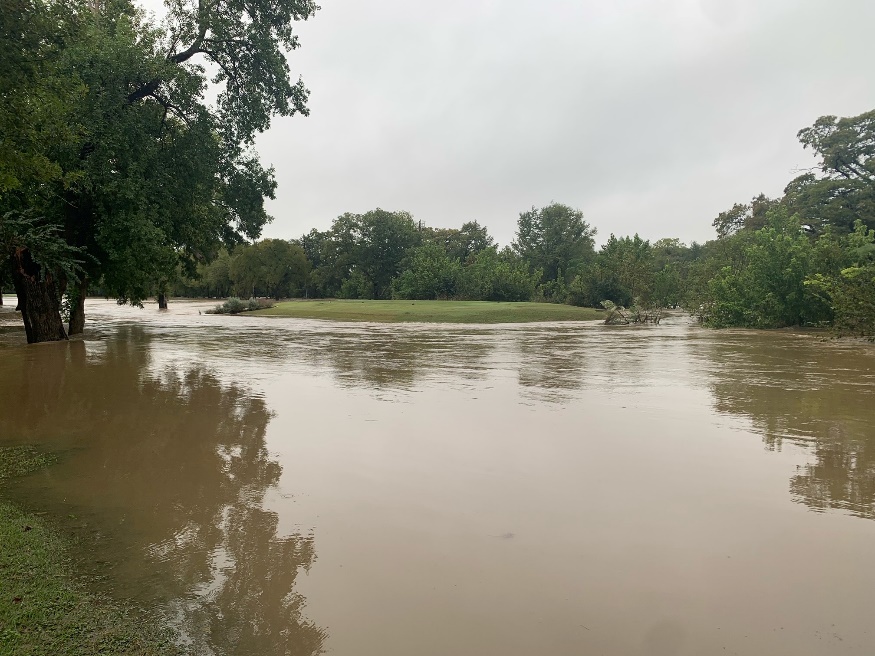 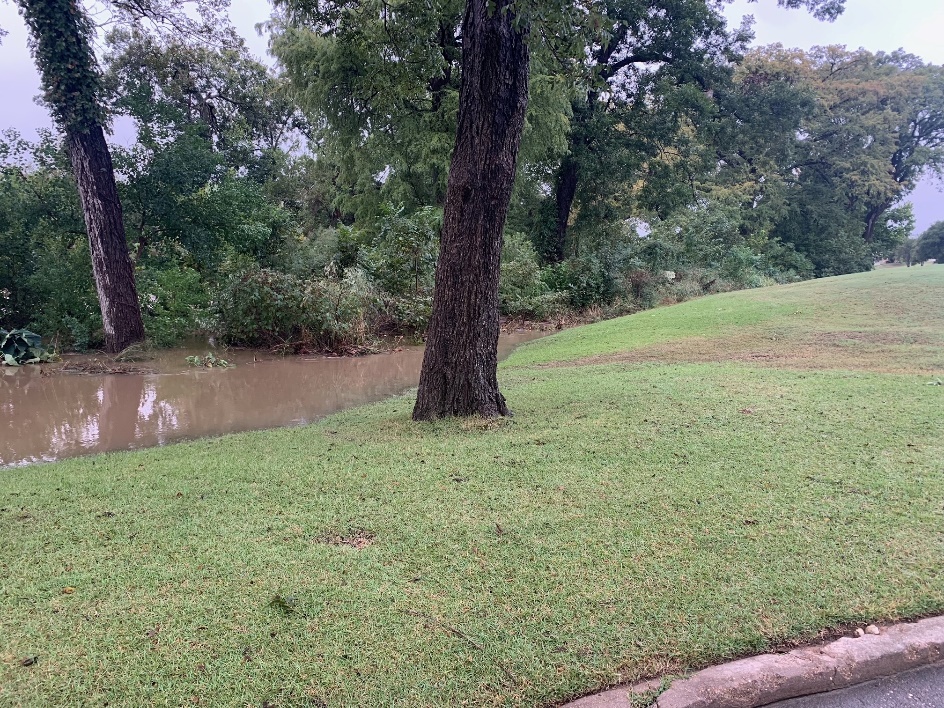 Tree
Tee Box
Tree
Tee Box
Based on Height Above 
Nearest Drainage (HAND)
 and 1m LIIDAR DEM
During Flood – Common Operating Picture
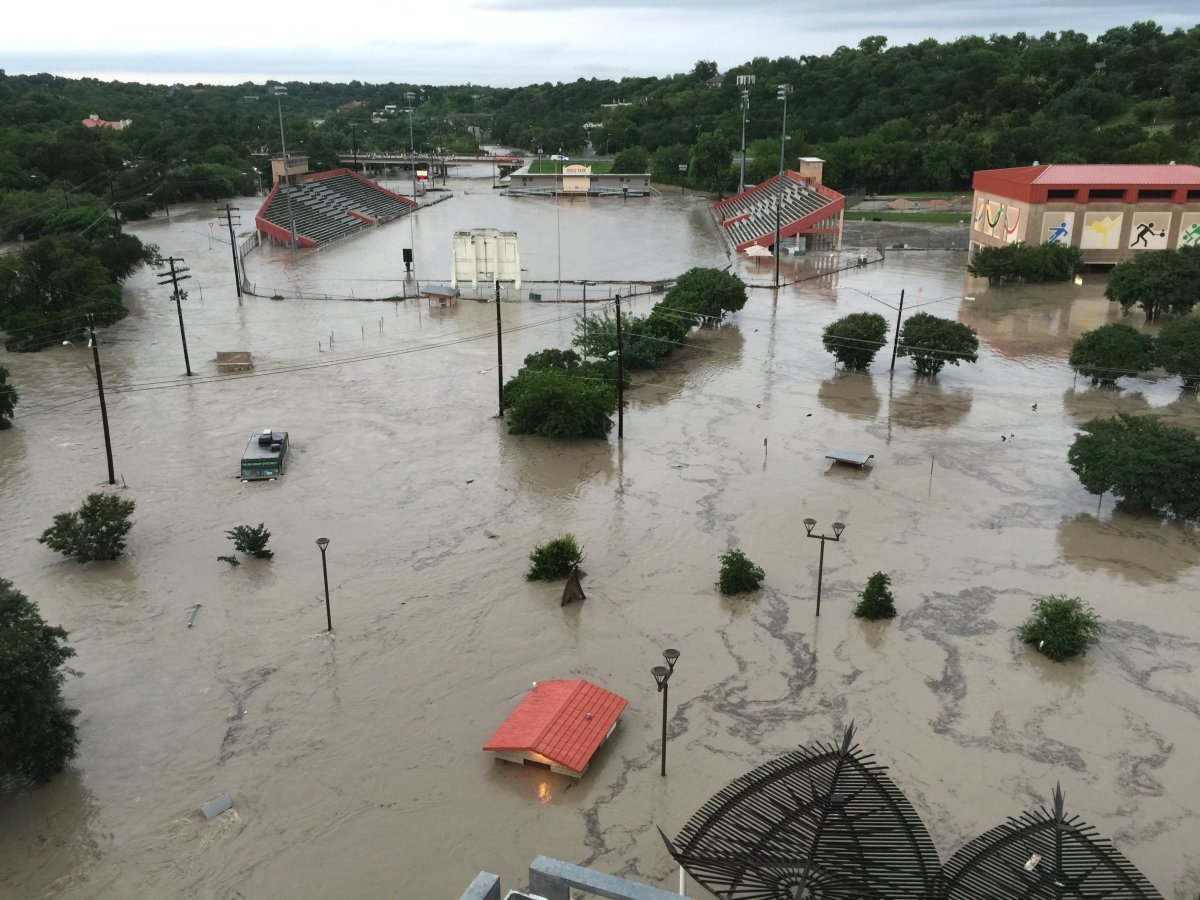 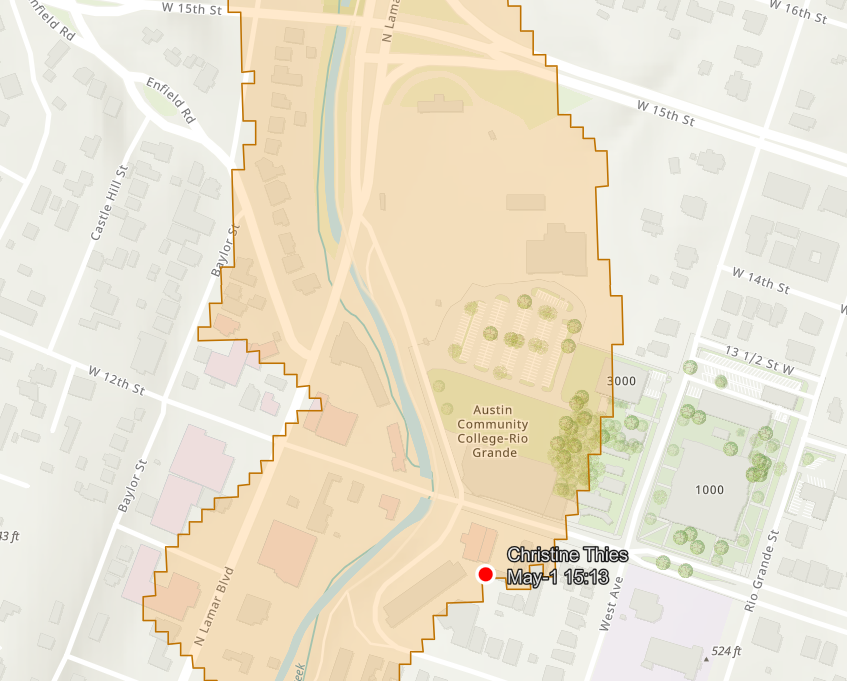 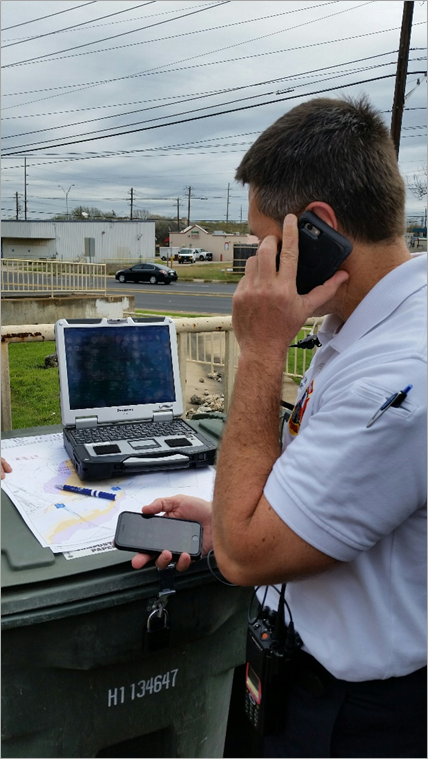 Emergency Management Flood Project – Pin2Flood
University of Texas Center for Water and the Environment
During Flood – Common Operating Picture
The first responder knows the scope and extent of the flood before them!

Emergency Managers can support and resource the response

Provides Common Operating Picture
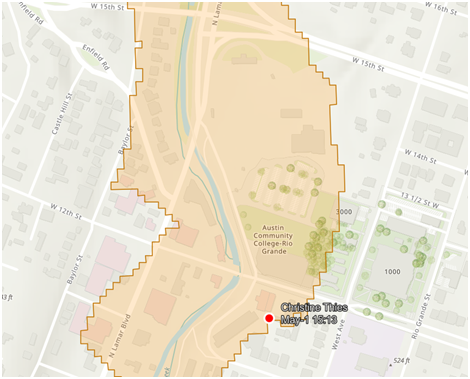 https://gis.tdem.texas.gov/pin2flood/#
Emergency Management Flood Project – Pin2Flood
University of Texas Center for Water and the Environment
Adding Adjacent Flood Polygons
A function requested by first responders in field exercises
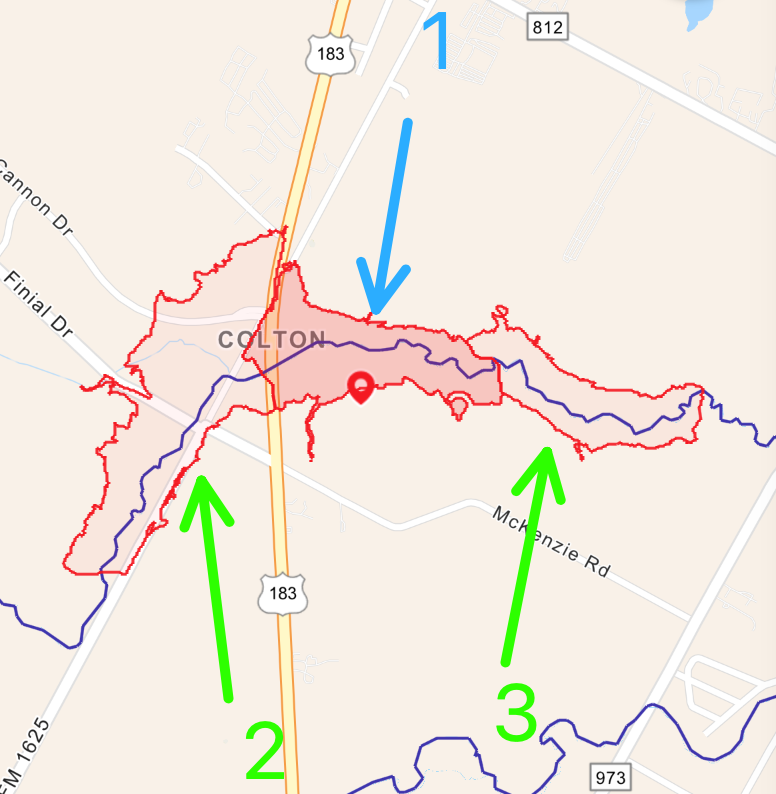 Pin2Flood Dashboard for Emergency Operations Center
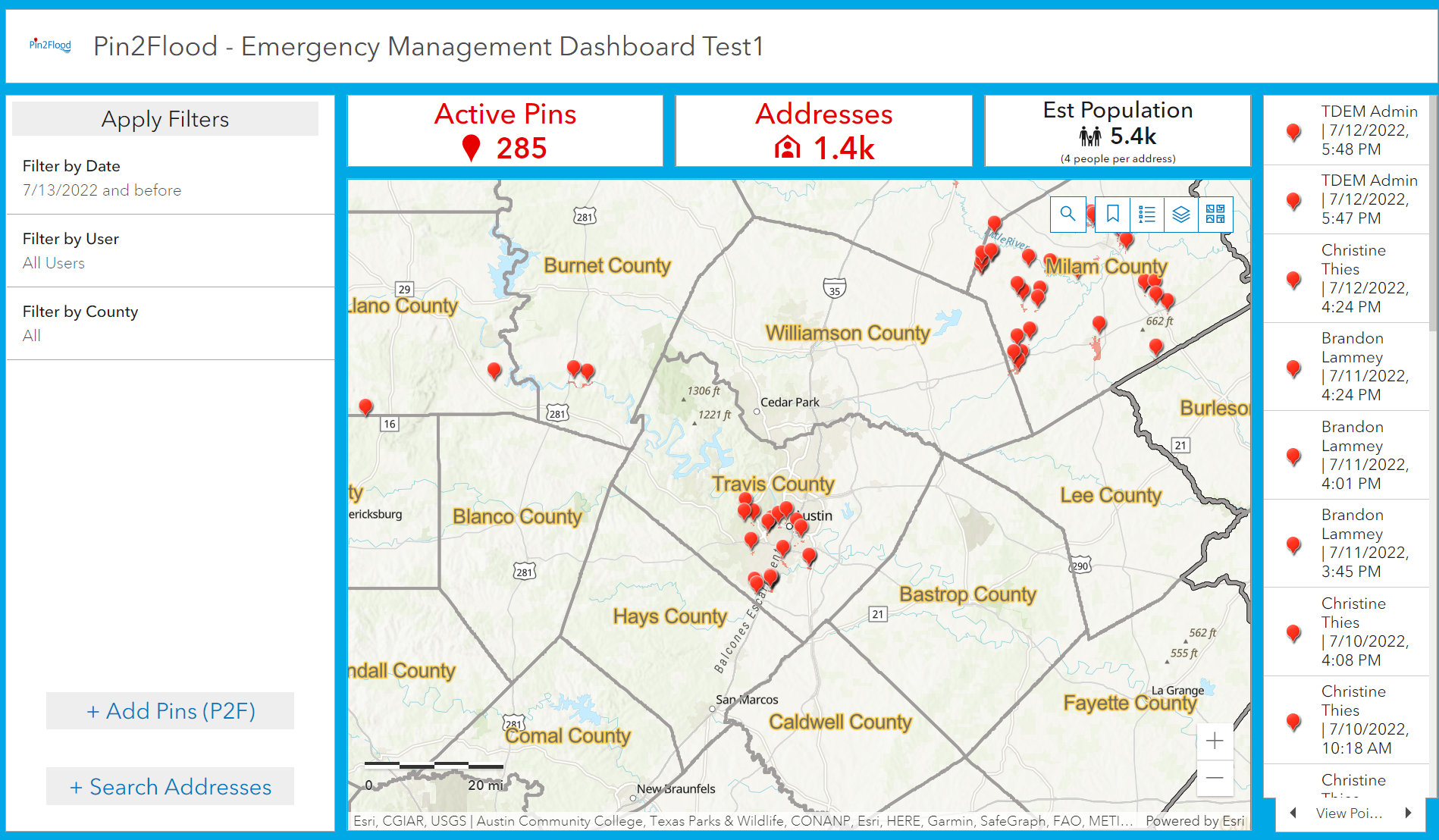 https://gis.tdem.texas.gov/portal/apps/dashboards/4520d2fb7ceb41e180cdf29d97b0d2eb
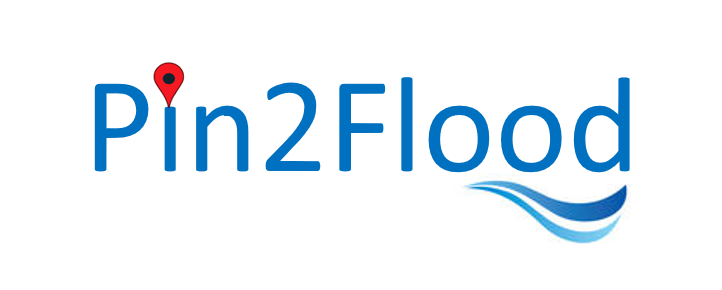 Pin2Flood Vision
Arrival of Response Units
Emergency Management Flood Project – Pin2Flood
University of Texas Center for Water and the Environment
02:00
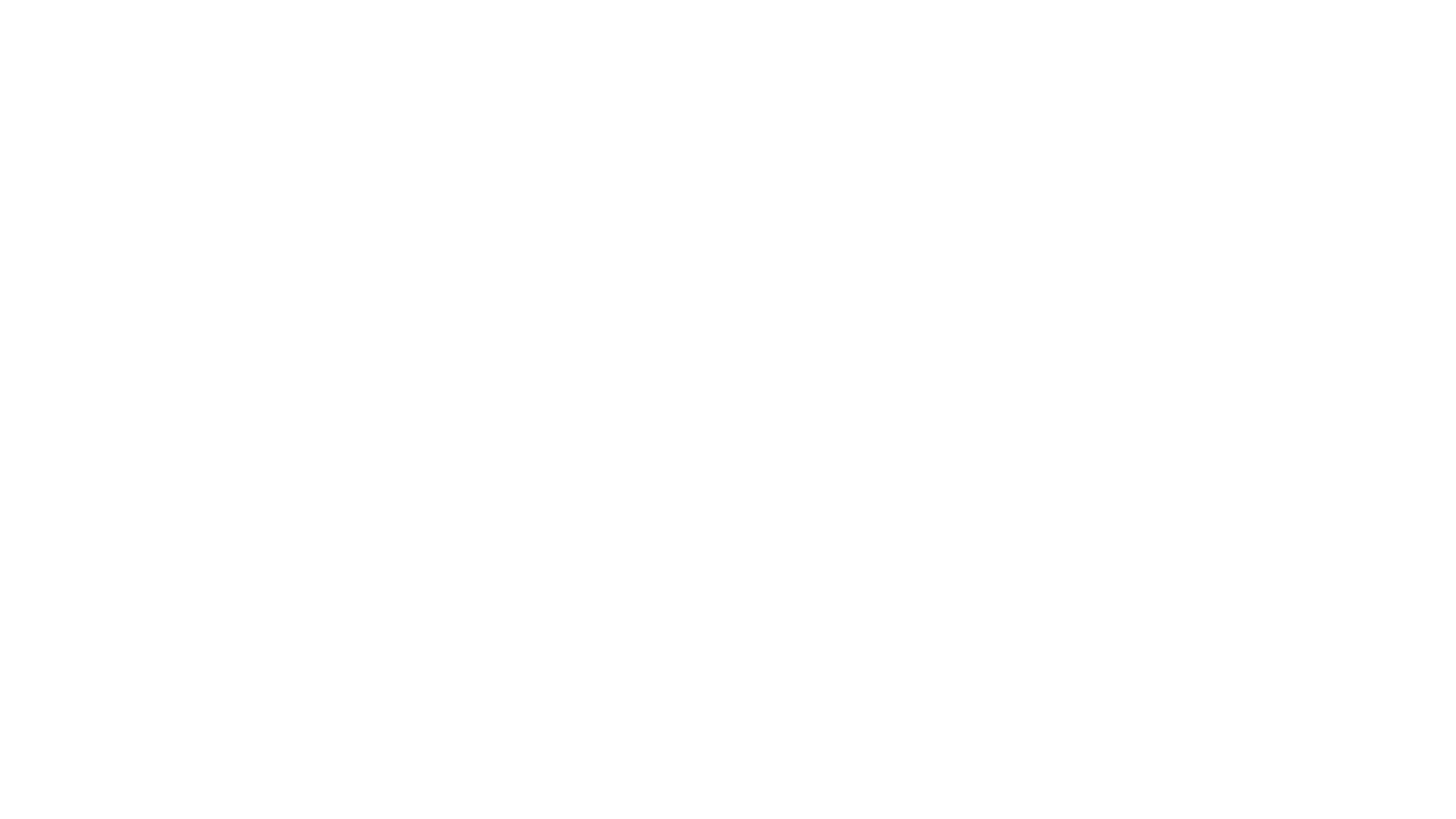 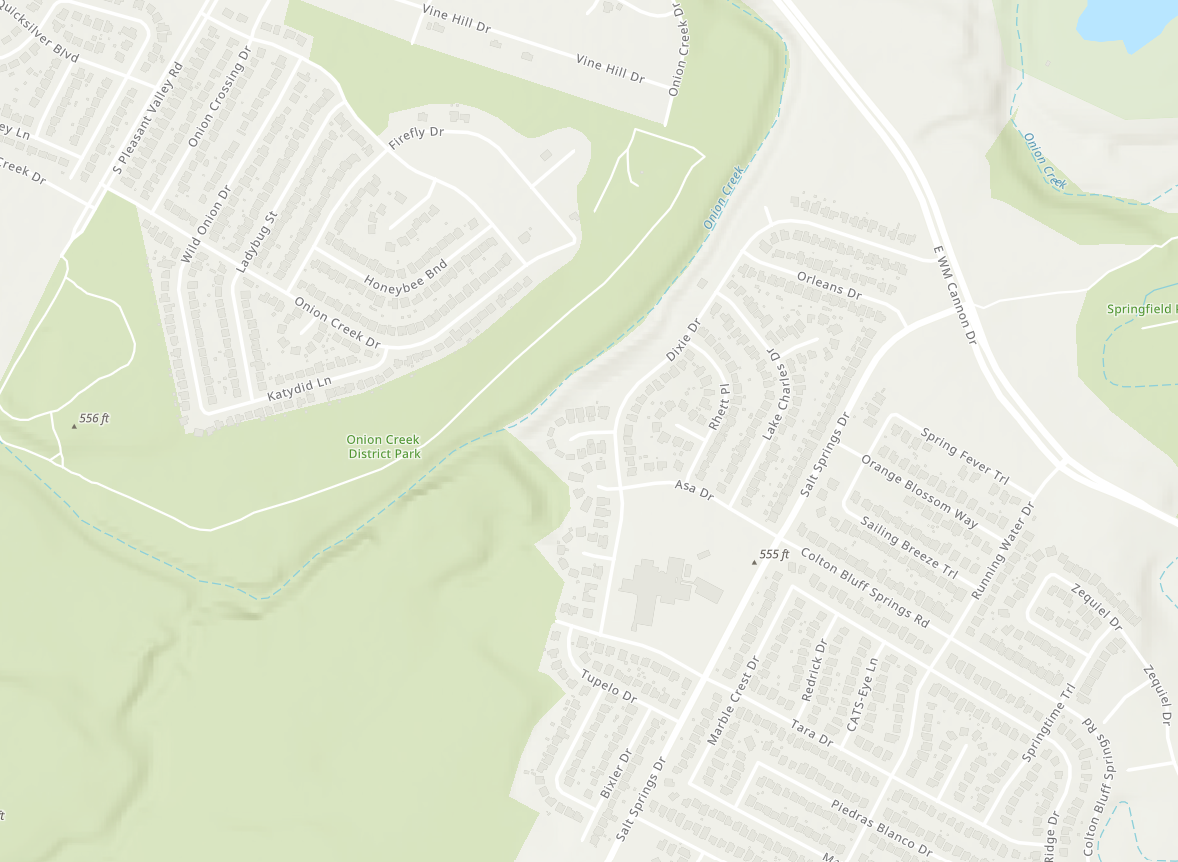 Flood calls start coming in..
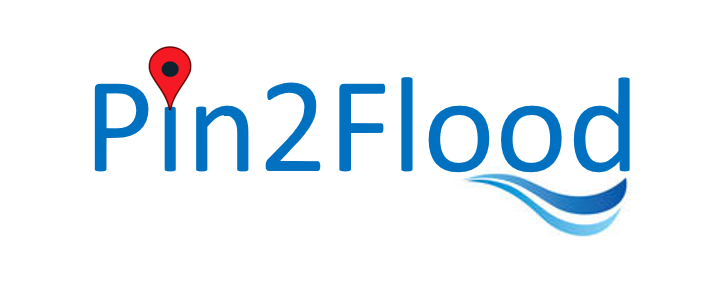 [Speaker Notes: What if….
During a flood you were able to use your phone to drop a pin…]
02:05
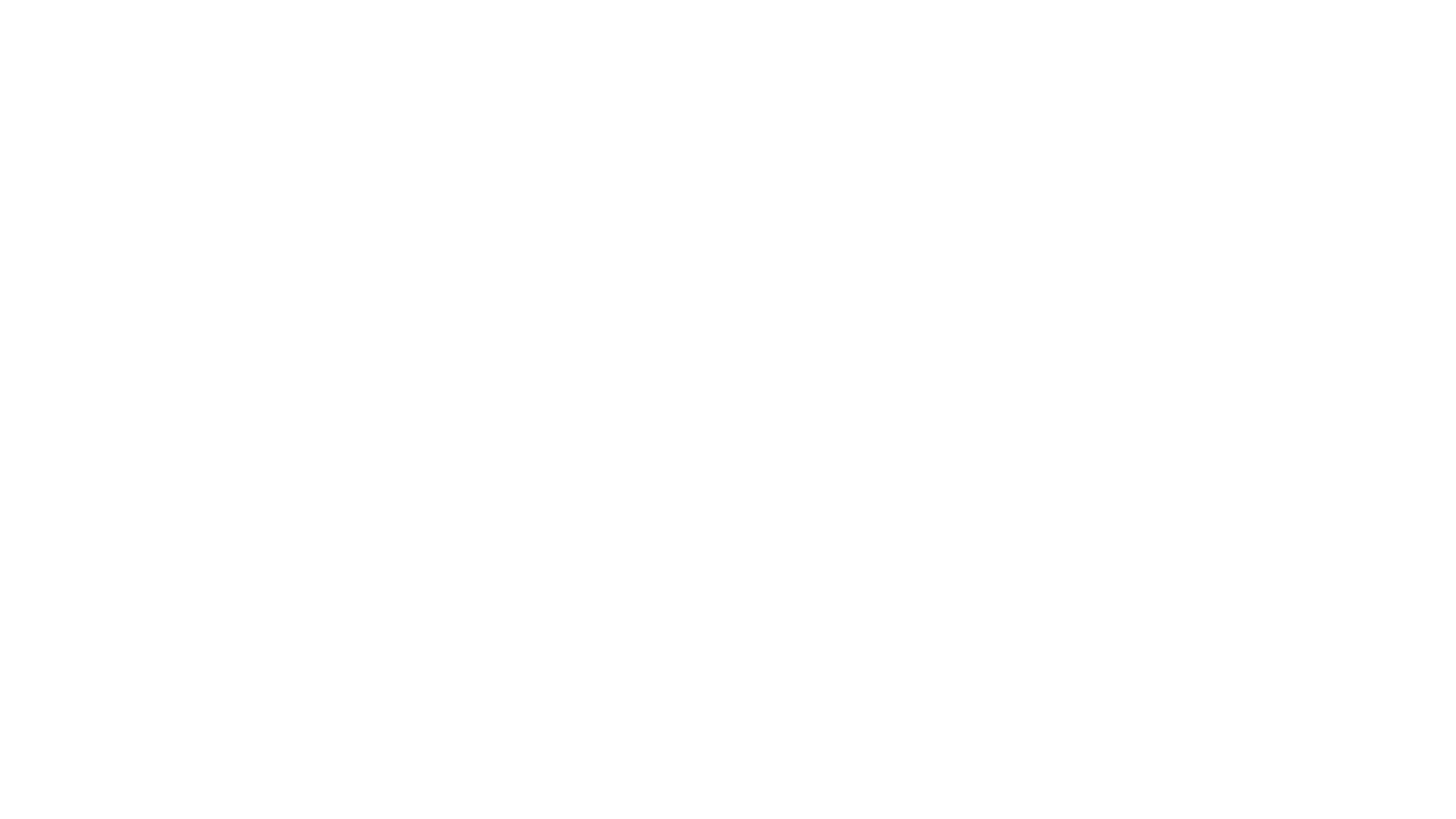 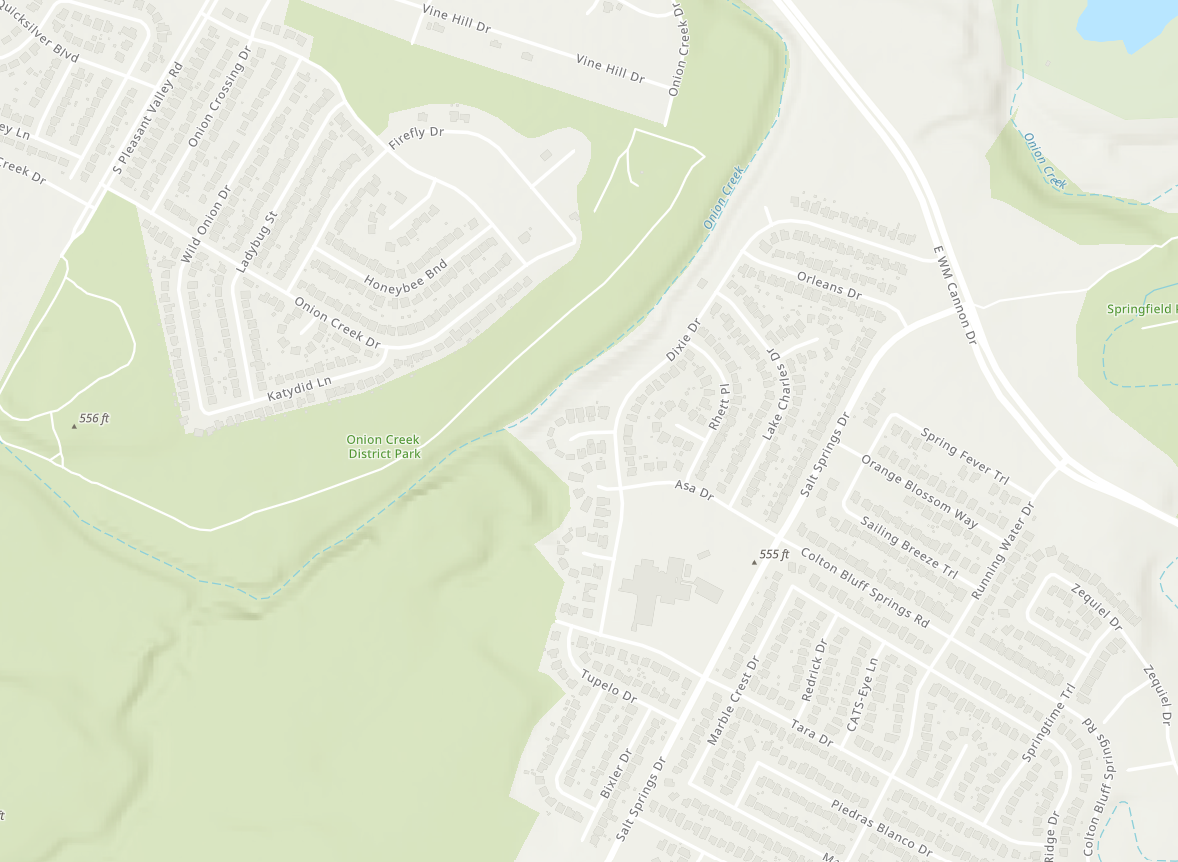 Flood calls start coming in..
Units Arrive on-scene
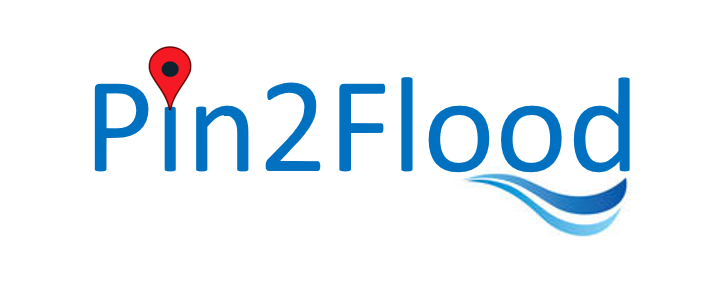 [Speaker Notes: What if….
During a flood you were able to use your phone to drop a pin…]
02:07
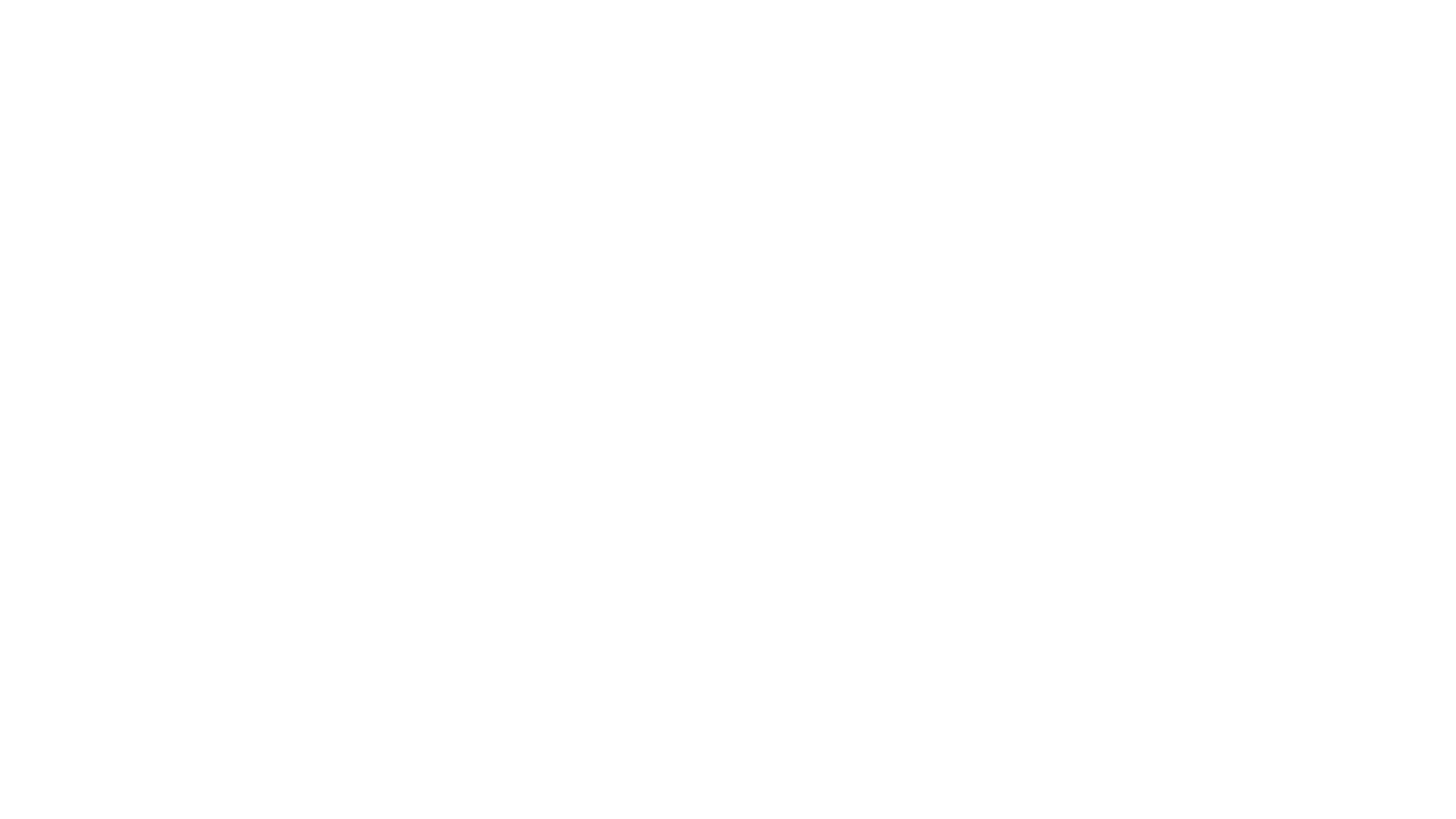 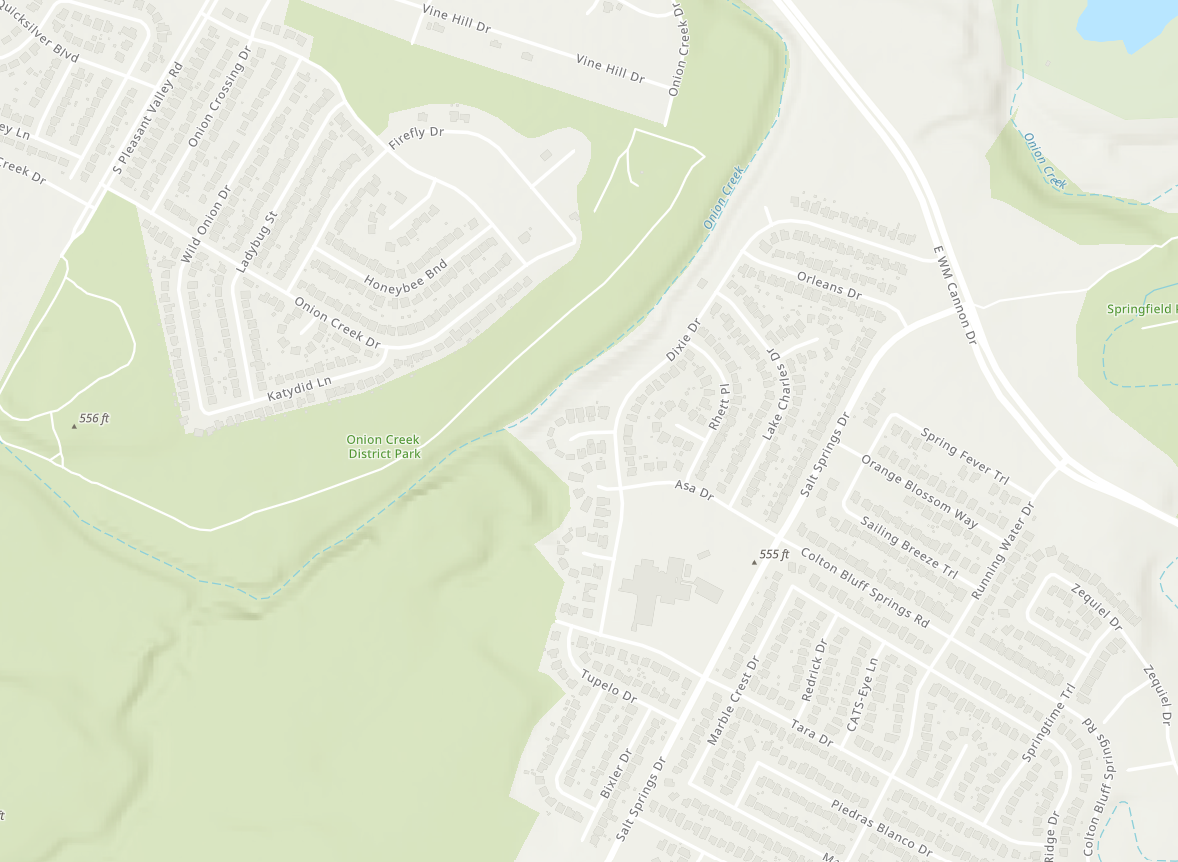 Flood calls start coming in..
Units Arrive on-scene
Pin dropped at water’s edge
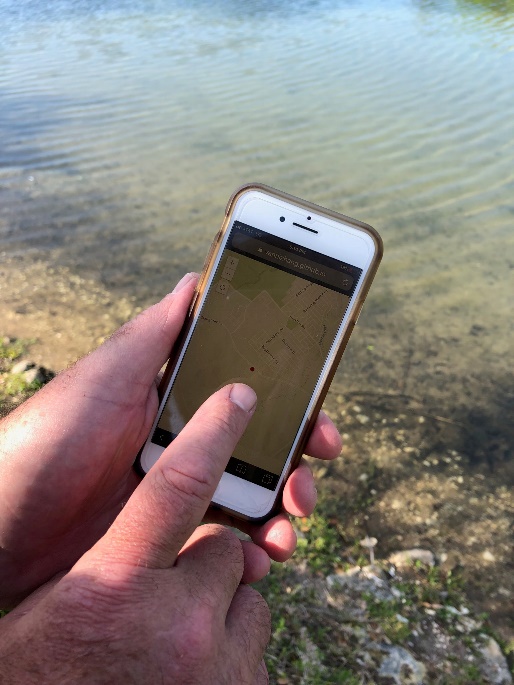 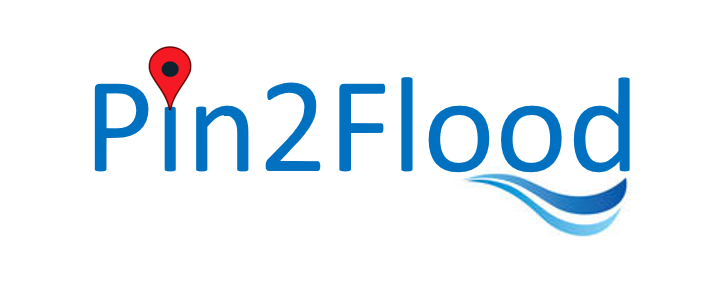 [Speaker Notes: What if….
During a flood you were able to use your phone to drop a pin…]
02:09
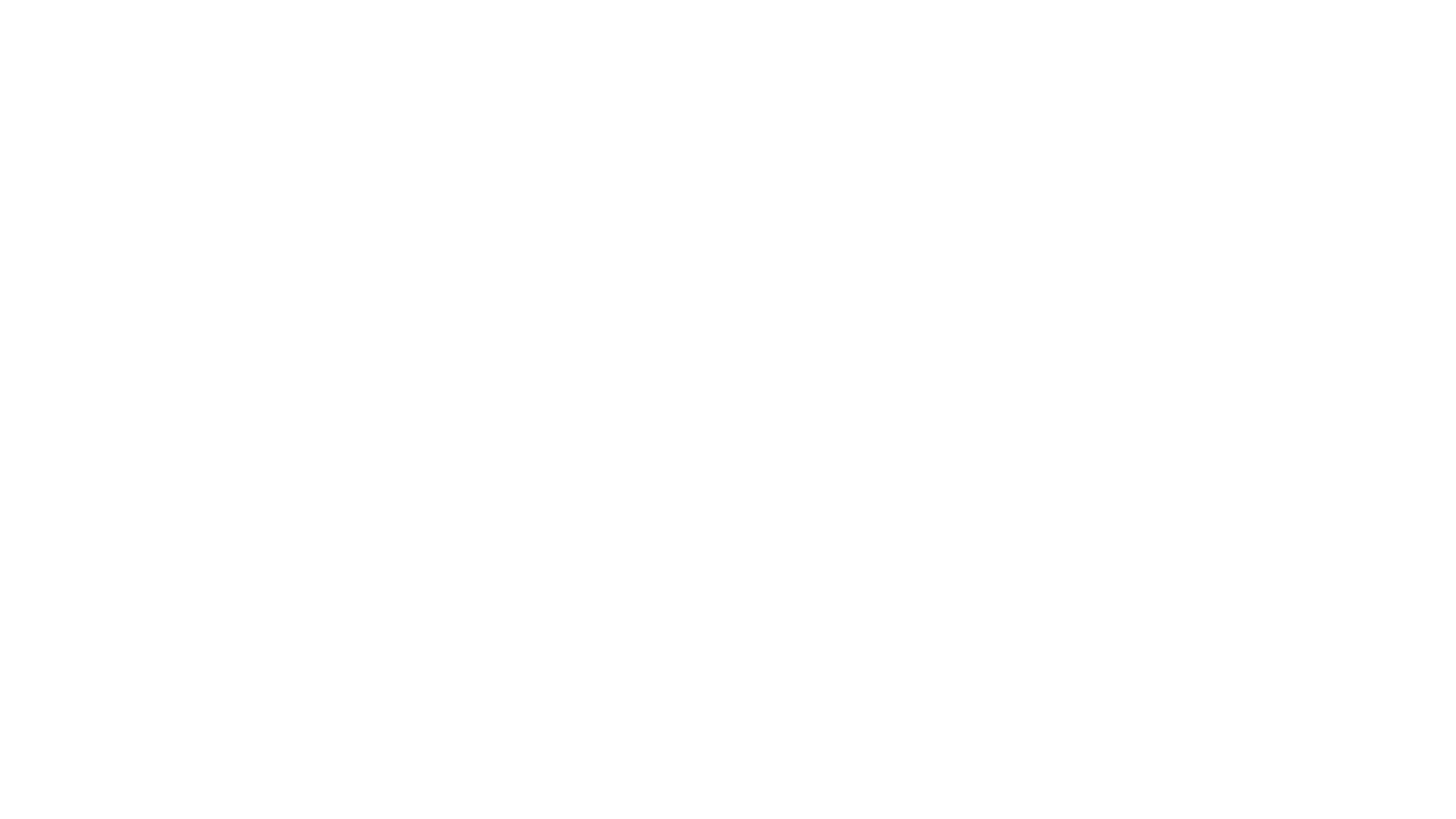 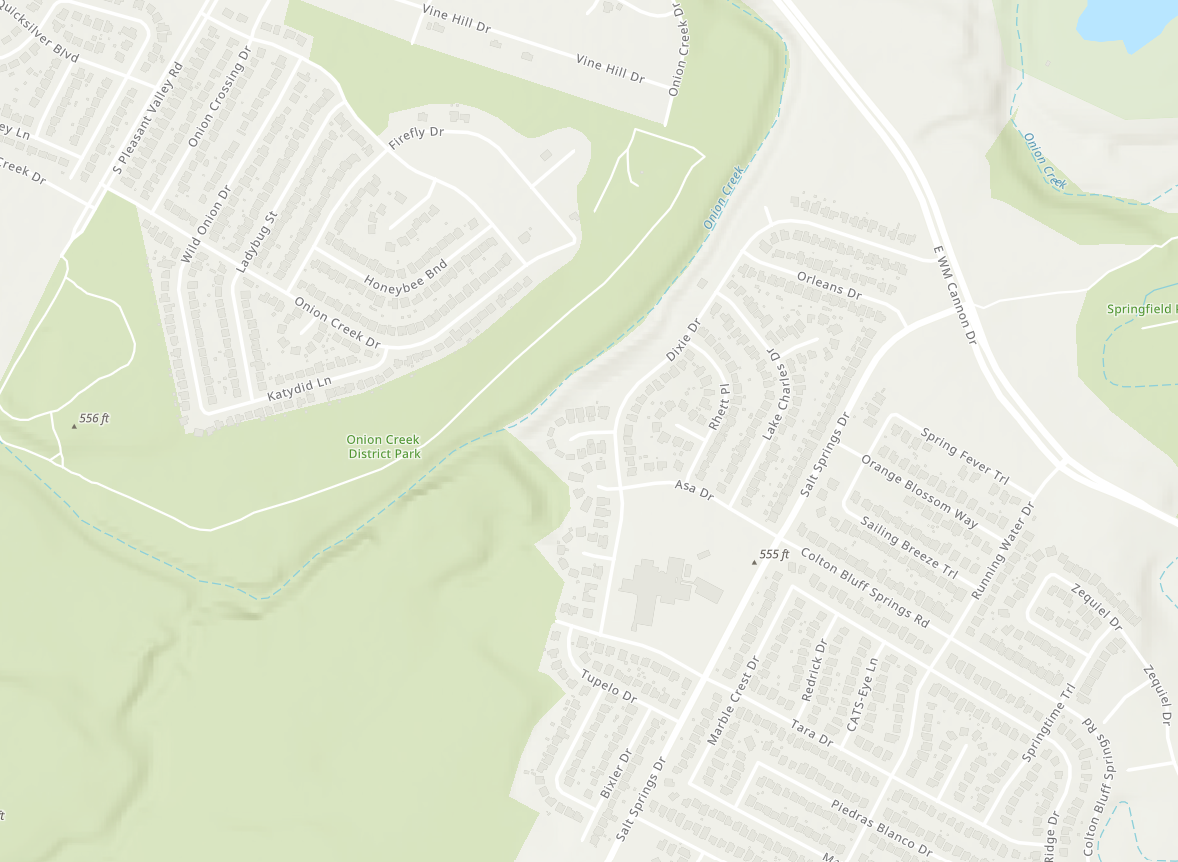 Flood calls start coming in..
Units Arrive on-scene
Pin dropped at water’s edge
Flood inundation calculated
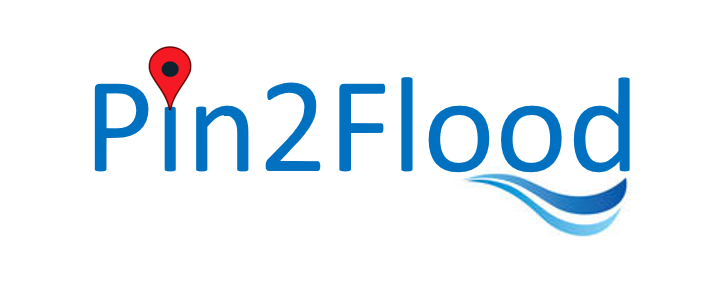 [Speaker Notes: What if….
During a flood you were able to use your phone to drop a pin…]
02:10
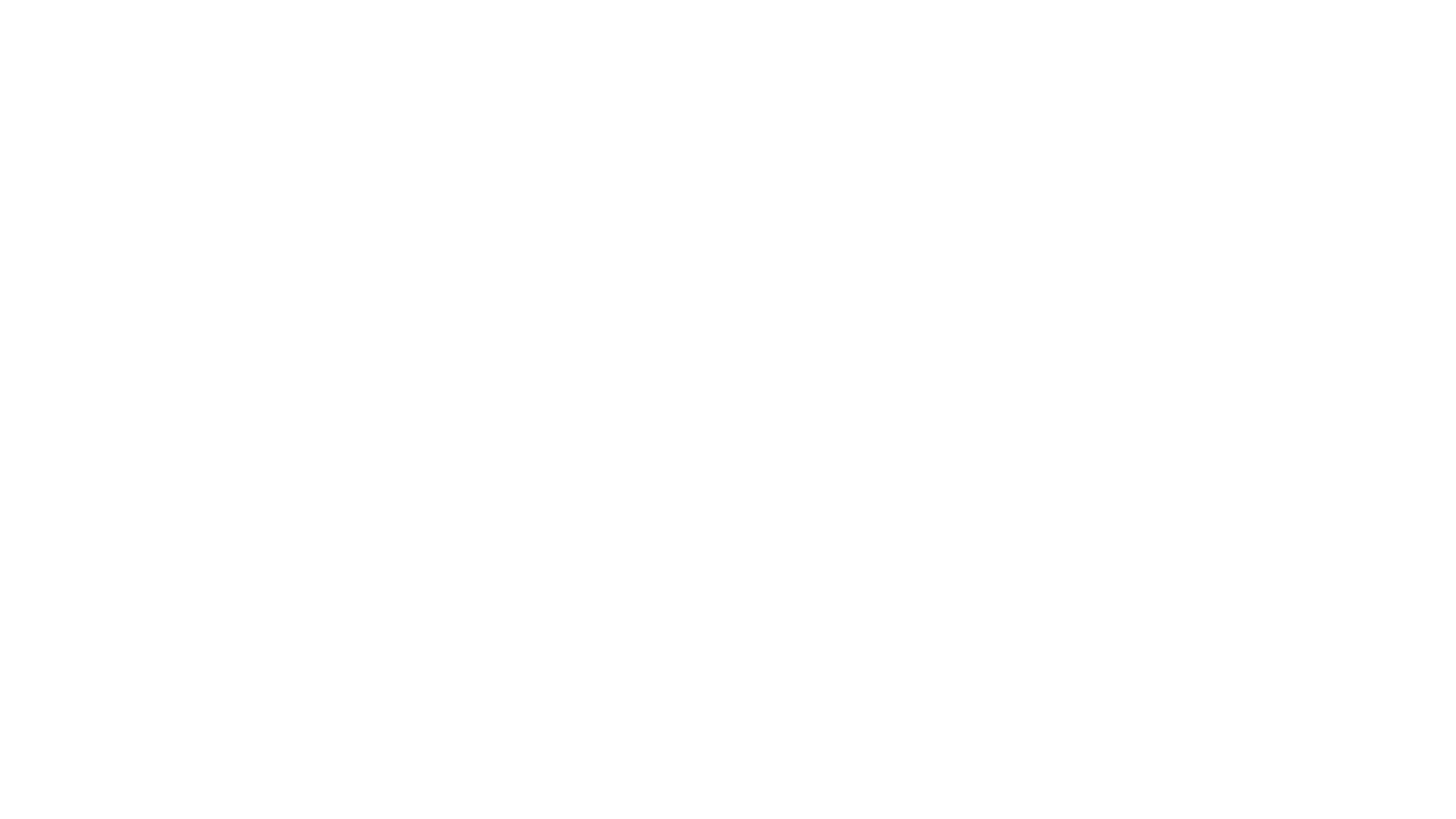 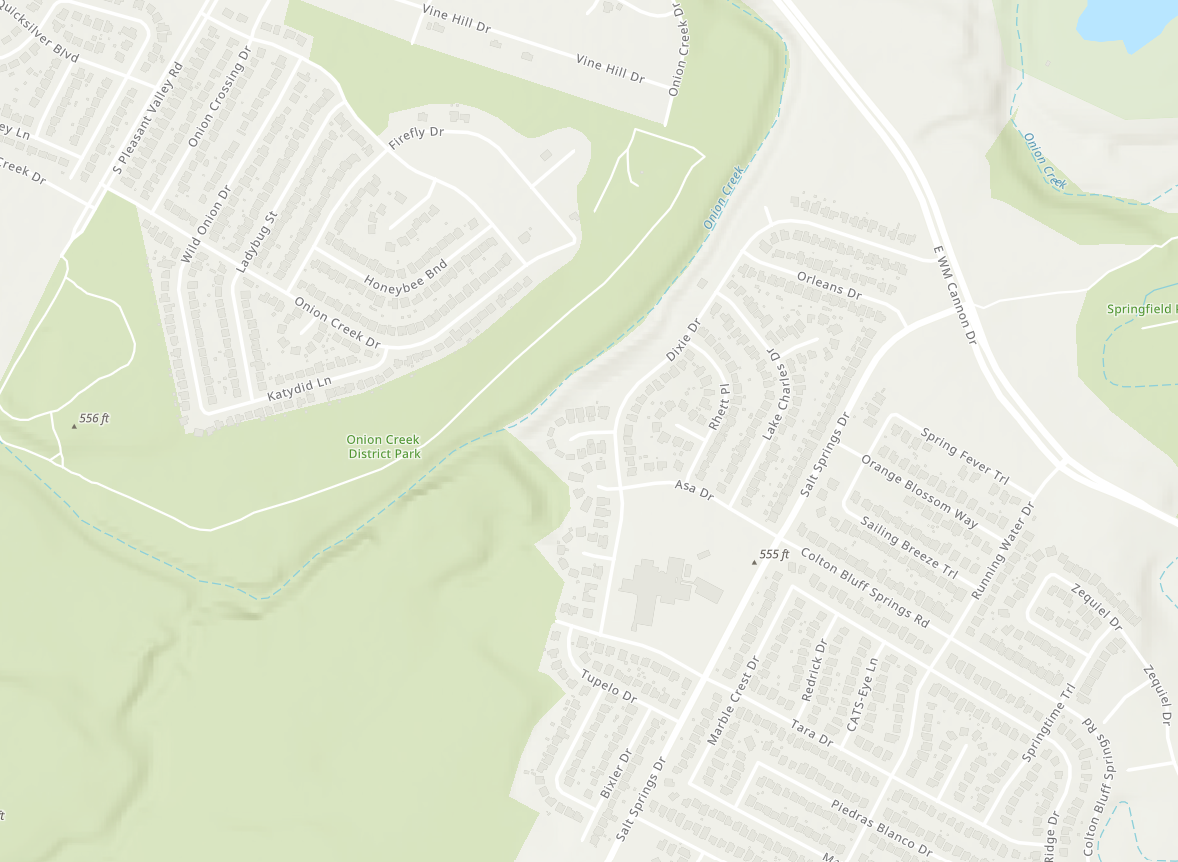 Flood calls start coming in..
Units Arrive on-scene
Pin dropped at water’s edge
Flood inundation calculated
Able to identify….
Homes Impacted
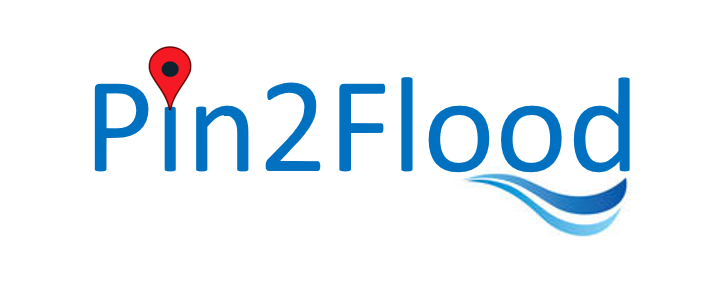 [Speaker Notes: What if….
During a flood you were able to use your phone to drop a pin…]
02:10
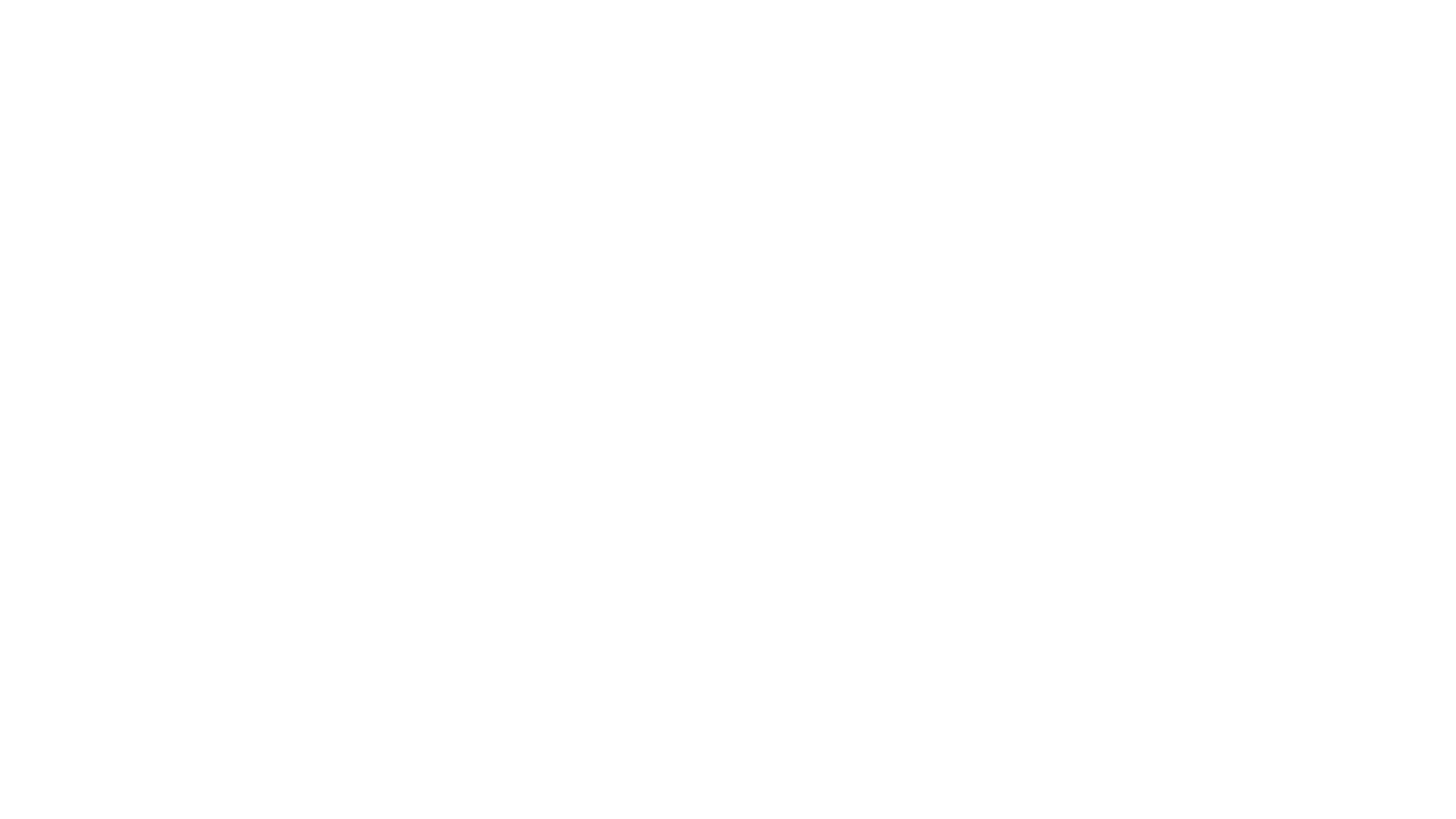 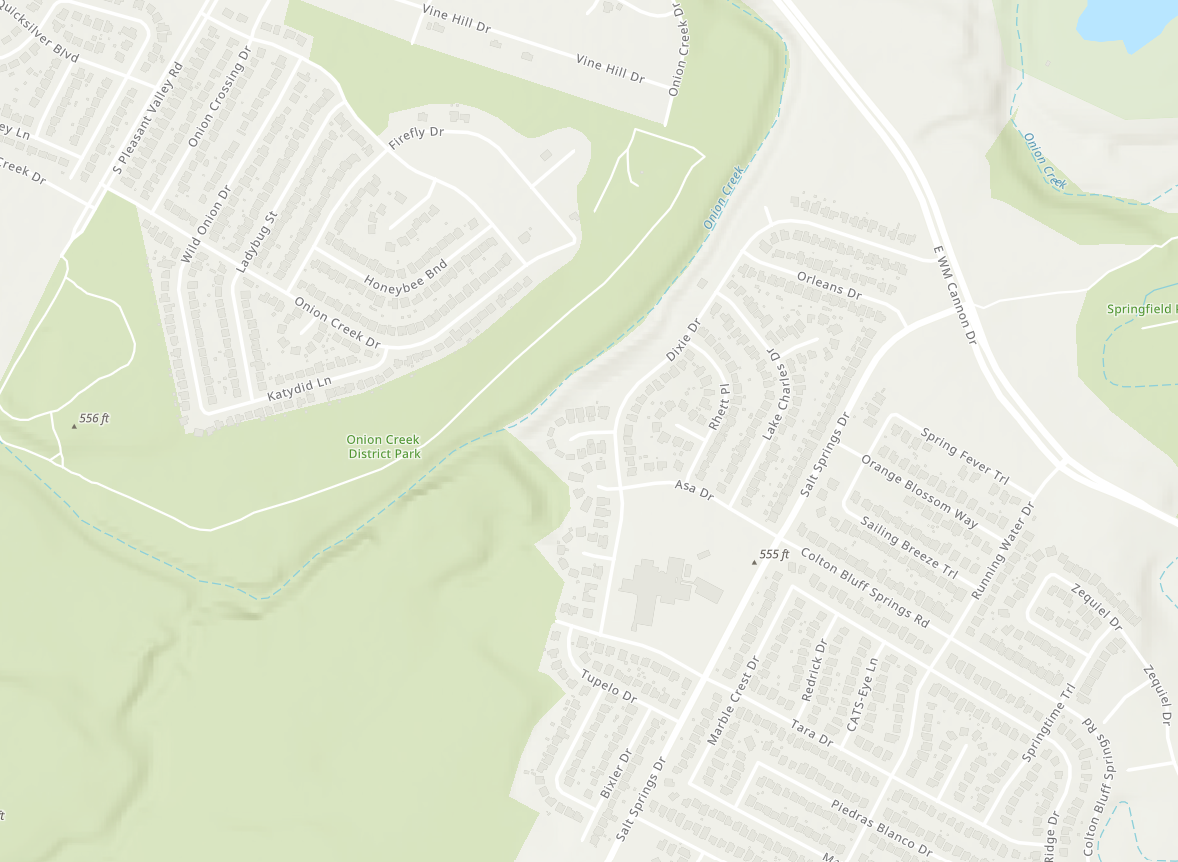 Flood calls start coming in..
Units Arrive on-scene
Pin dropped at water’s edge
Flood inundation calculated
Able to identify….
Homes Impacted
Population
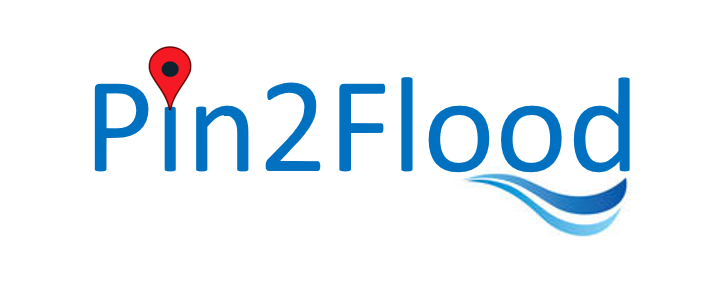 [Speaker Notes: What if….
During a flood you were able to use your phone to drop a pin…]
02:10
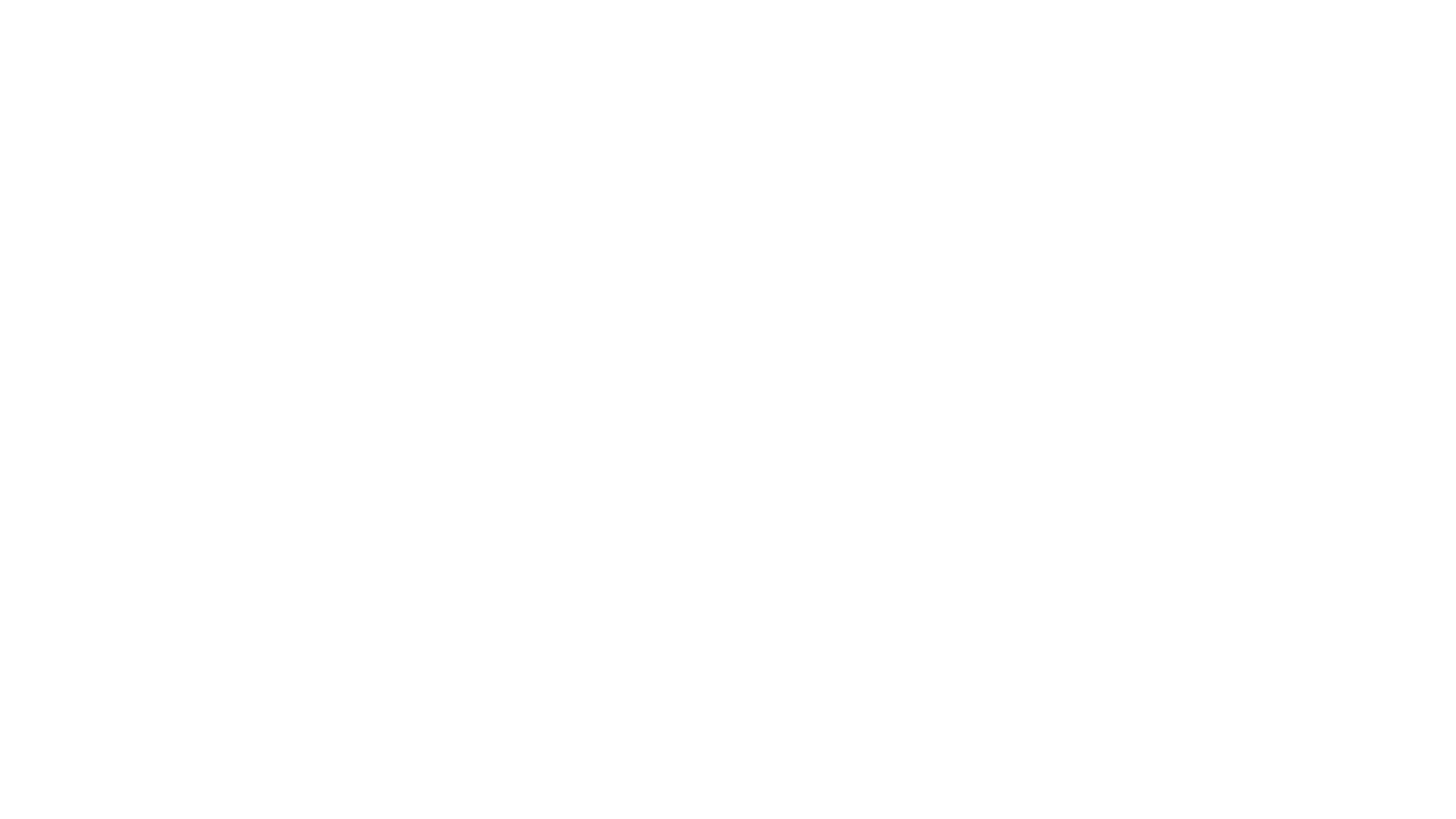 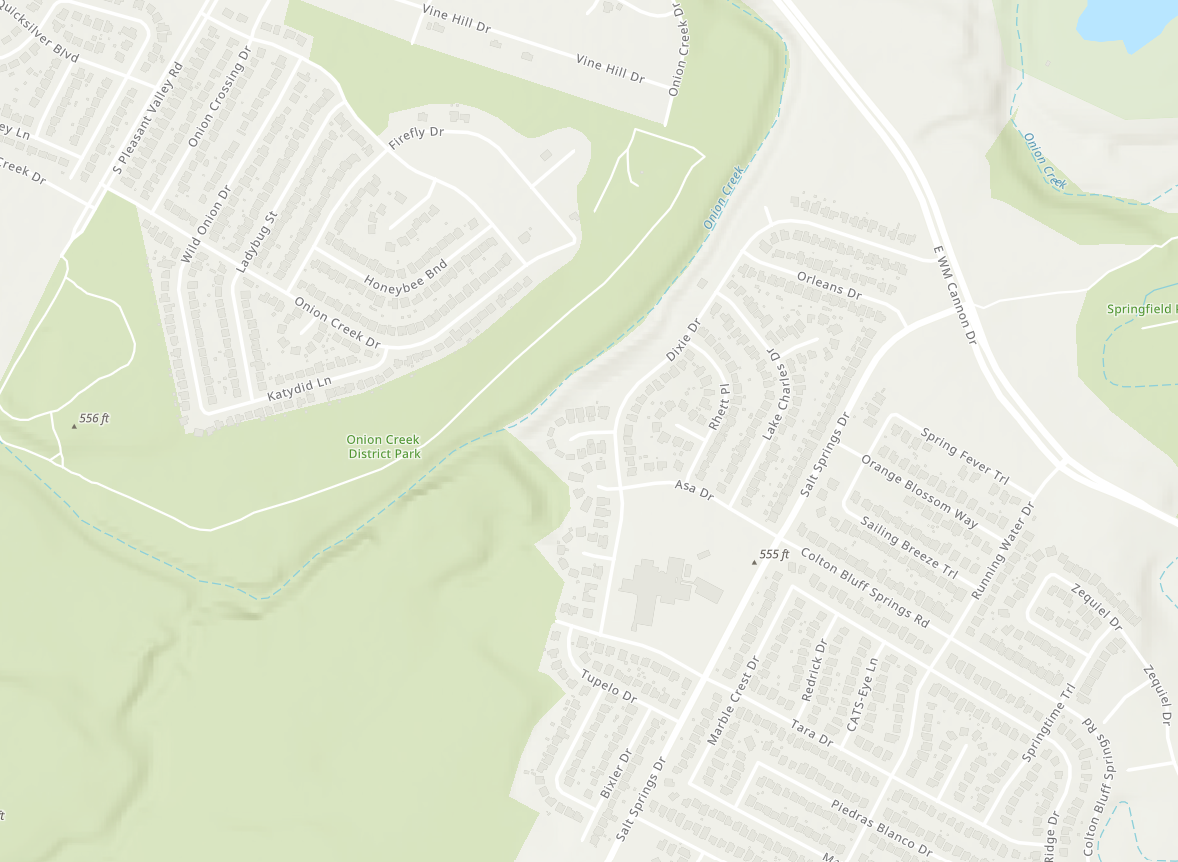 Flood calls start coming in..
Units Arrive on-scene
Pin dropped at water’s edge
Flood inundation calculated
Able to identify….
Homes Impacted
Population
Flooded Roads
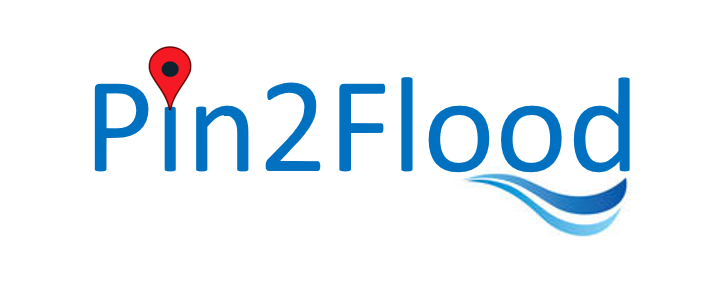 [Speaker Notes: What if….
During a flood you were able to use your phone to drop a pin…]
Progress in 9 years ….
National
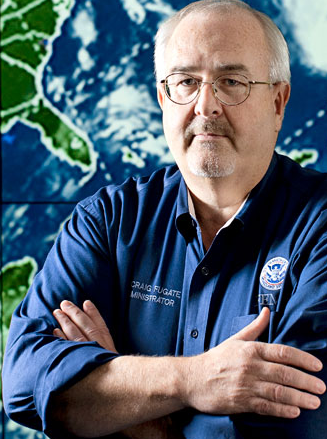 Local
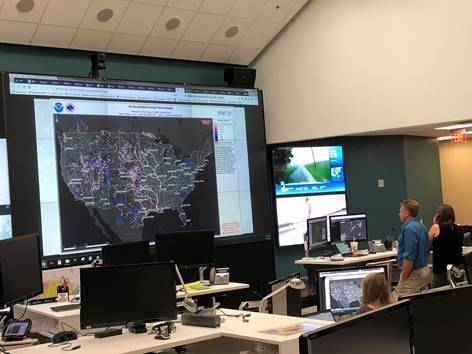 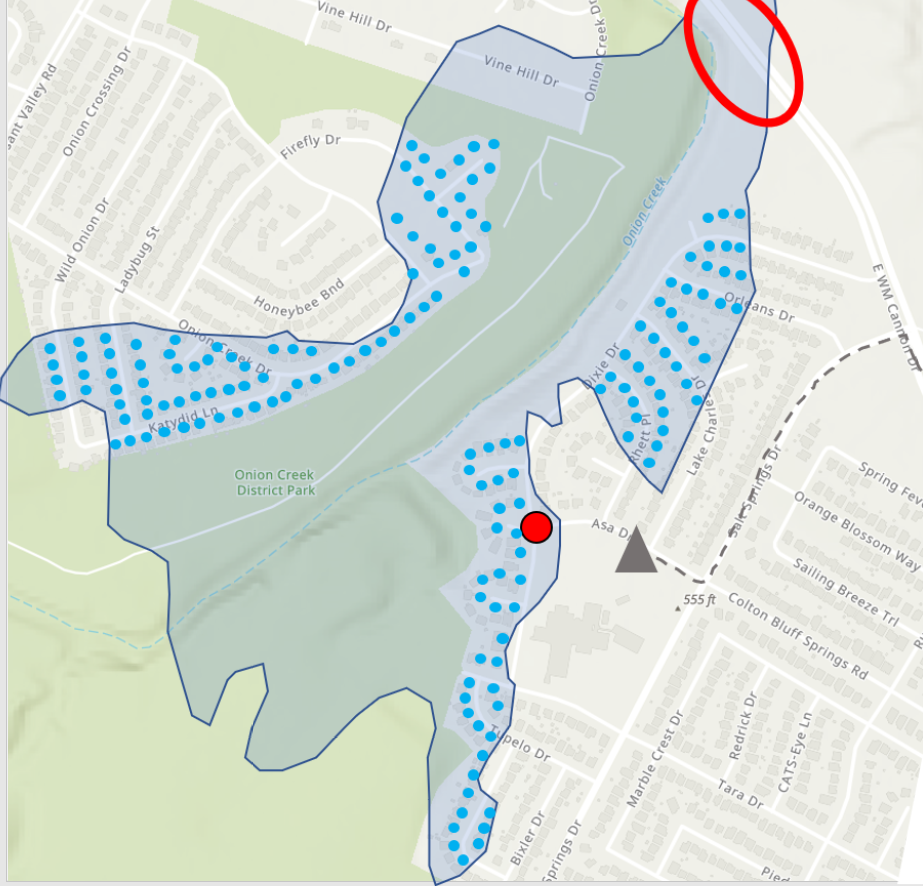 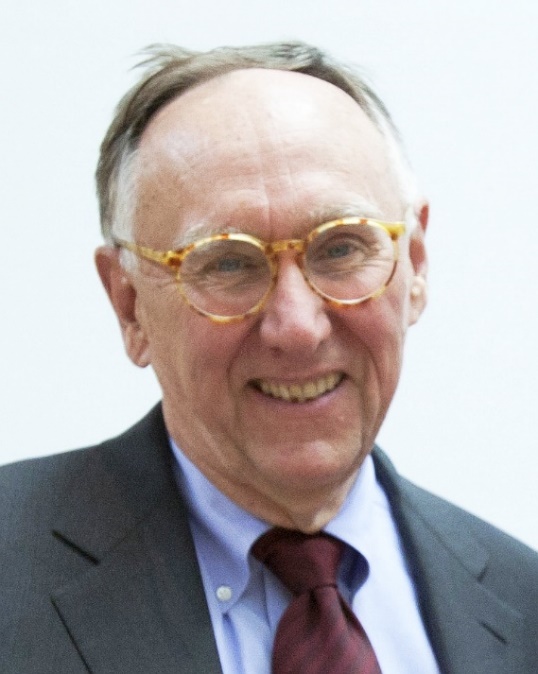 Jack DangermondPresident, ESRI
“Can we 
do better?”
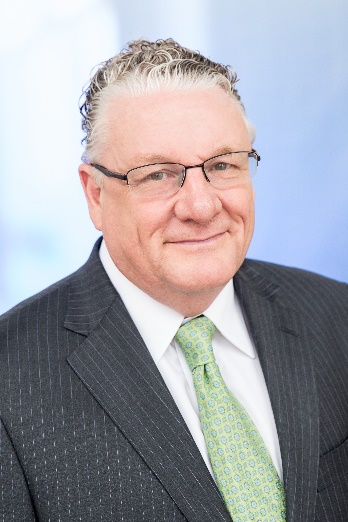 “Ok, Jack
We’re doing 
better now”